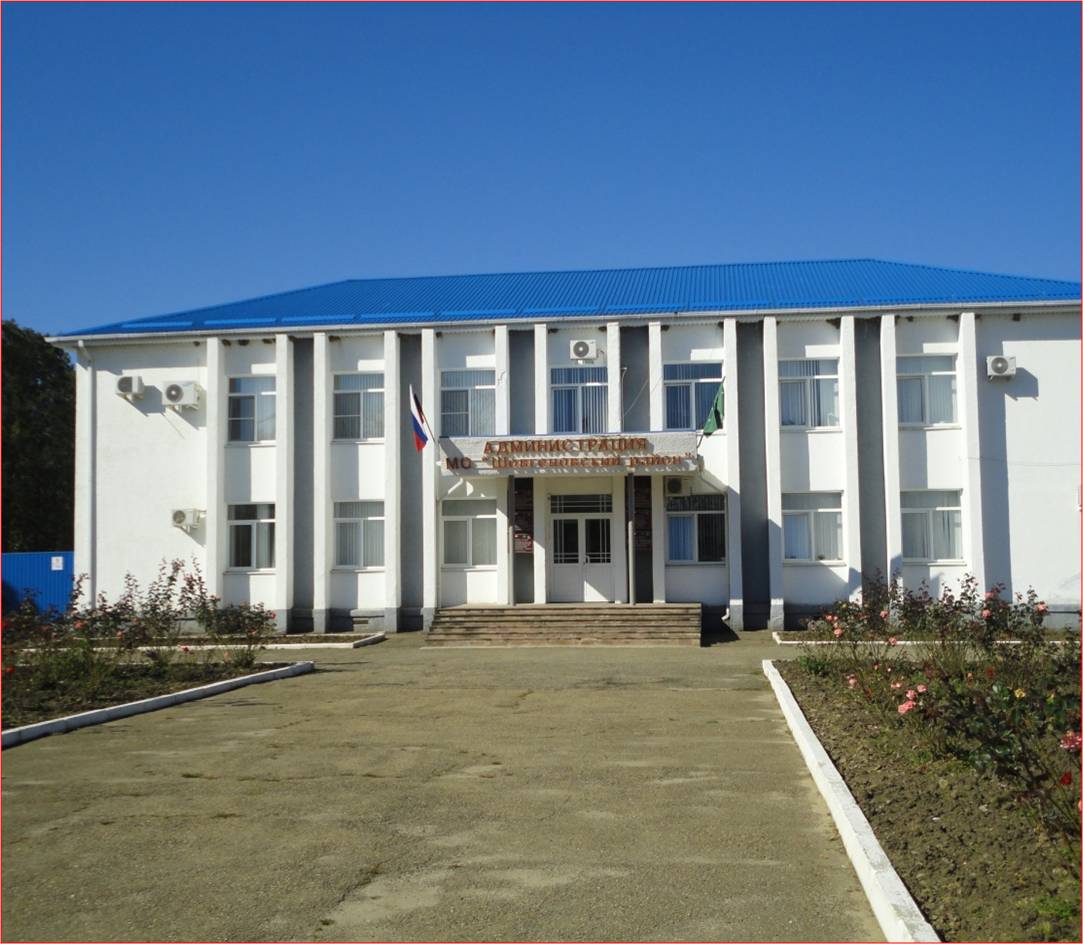 Финансовое управление
администрации муниципального образования «Шовгеновский район»

ПУТЕВОДИТЕЛЬ по проекту Решения Совета народных депутатов муниципального образования «Шовгеновский район»
«О бюджете муниципального образования «Шовгеновсий район» на 2024 год
и на плановый период 2025 и 2026 годов»
Бюджет для граждан
Хакуринохабль, 2024
1
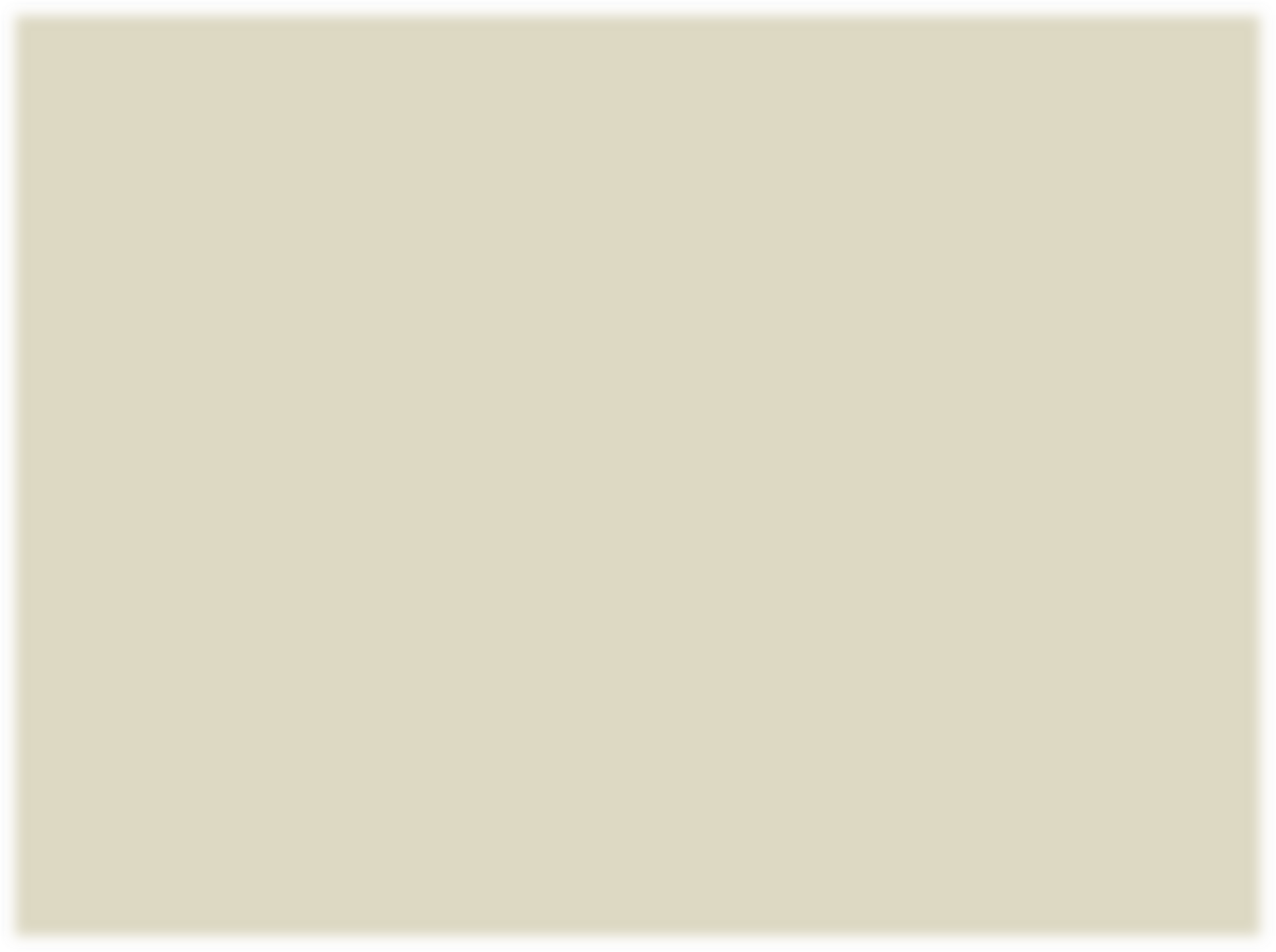 Уважаемые жители Шовгеновского района!
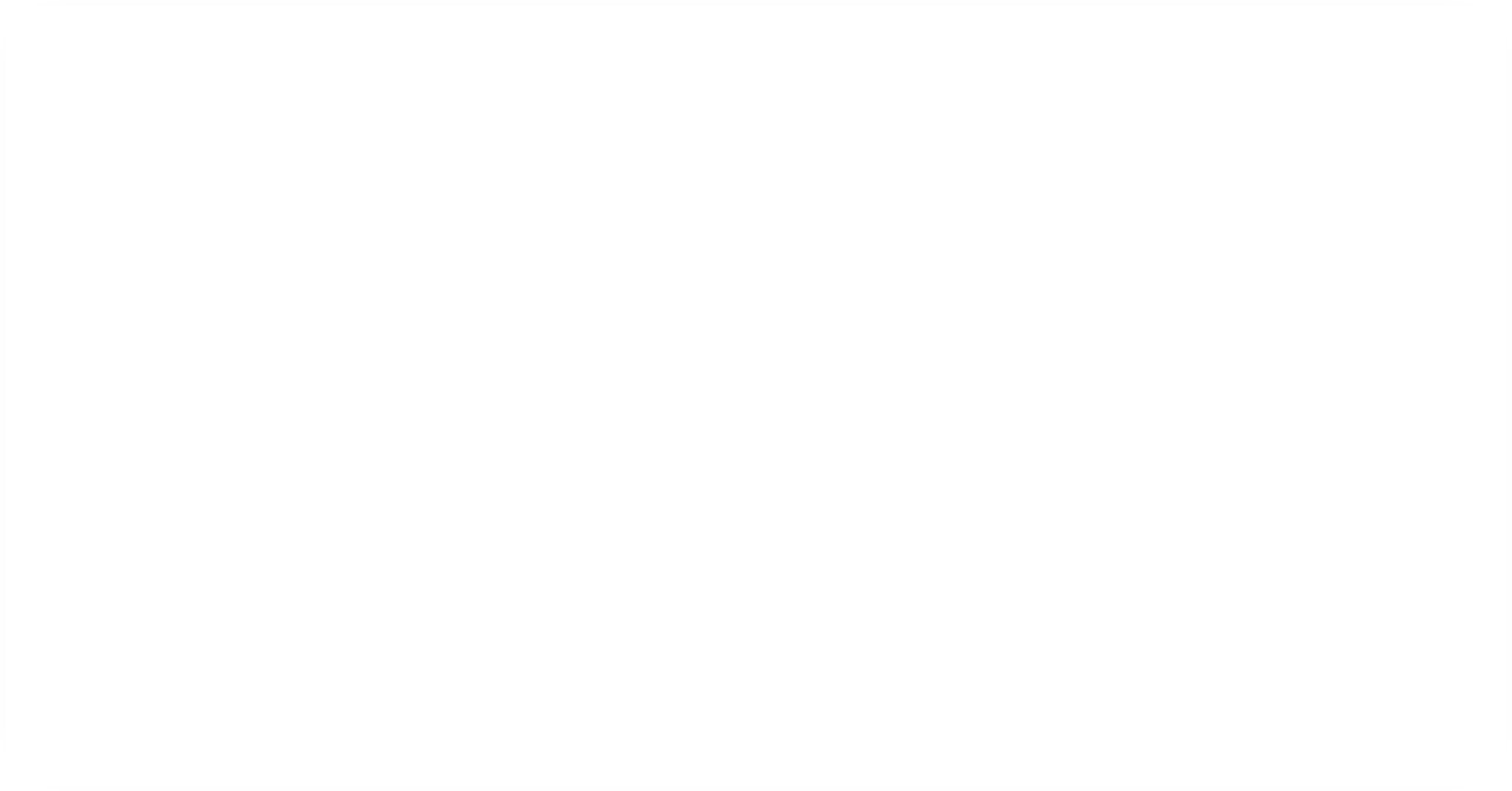 Вашему вниманию представлена брошюра «Бюджет для граждан» - Путеводитель по проекту
Решения Совета народных депутатов  муниципального образования «Шовгеновский район» «О бюджете муниципального образования «Шовгеновский район» на 2024 год и на плановый
период 2025 и 2026 годов».
В предстоящий период, как и прежде, районный бюджет  сохранит  социальную направленность. Бюджетные ресурсы сконцентрированы на выполнении действующих
расходных обязательств, решении задач, поставленных Указом Президента Российской Федерации от  7 мая 2018 года № 204 «О национальных целях и стратегических задачах развития Российской
Федерации на период до 2024 года».
Основной структурной составляющей расходной части районного бюджета, охватывающей основные сферы деятельности исполнительных органов местного самоуправления, являются государственные программы Республики Адыгея.
Публичные слушания по проекту Решения Совета народных депутатов муниципального образования «Шовгеновский район»  «О бюджете муниципального образования «Шовгеновский район»  на 2024 год и на плановый период 2025 и 2026 годов» состоятся 27 ноября 2023 года  в 10.00 часов по адресу: аул Хакуринохабль, улица Шовгенова, 9, актовый зал.
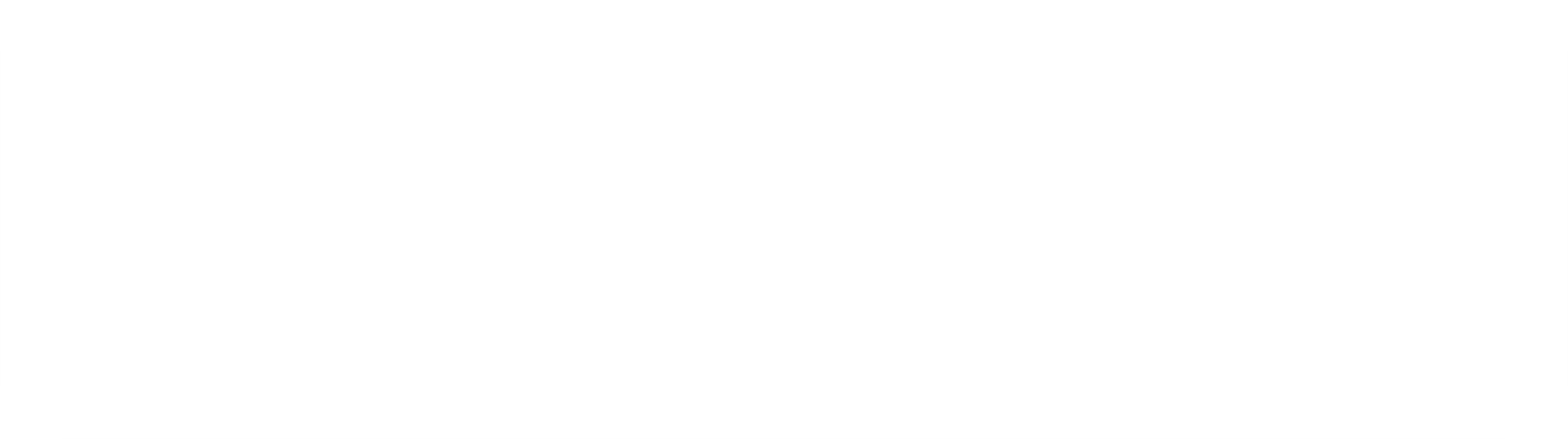 Начальник финансового управления
администрации муниципального образования «Шовгеновский район»

А.Ю.Аташуков
2
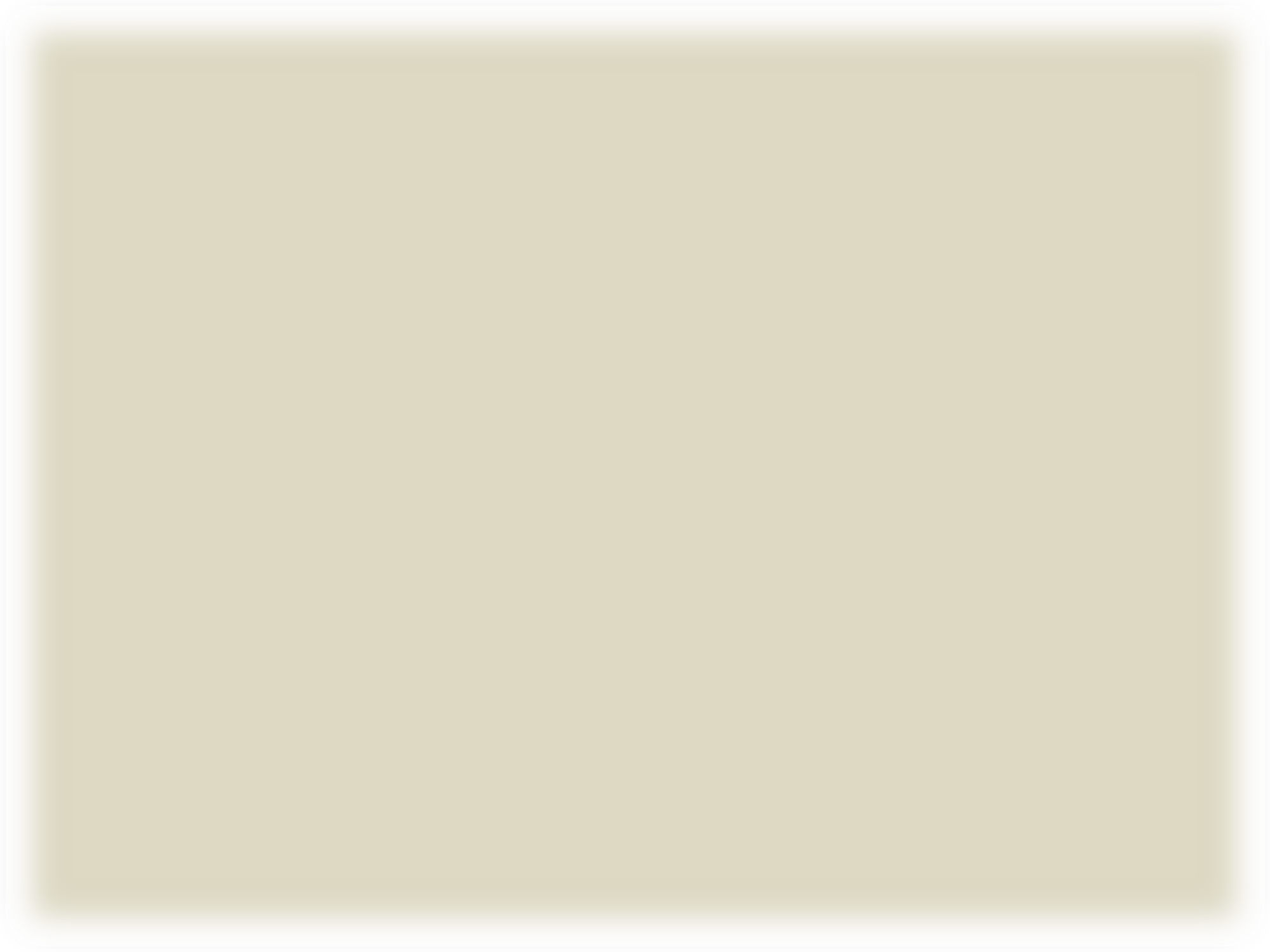 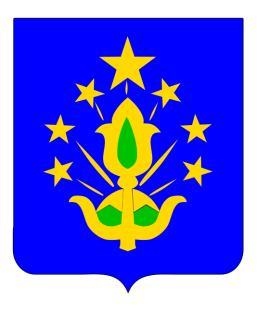 Шовгеновский район                 территория составляет 521,4 кв.км.
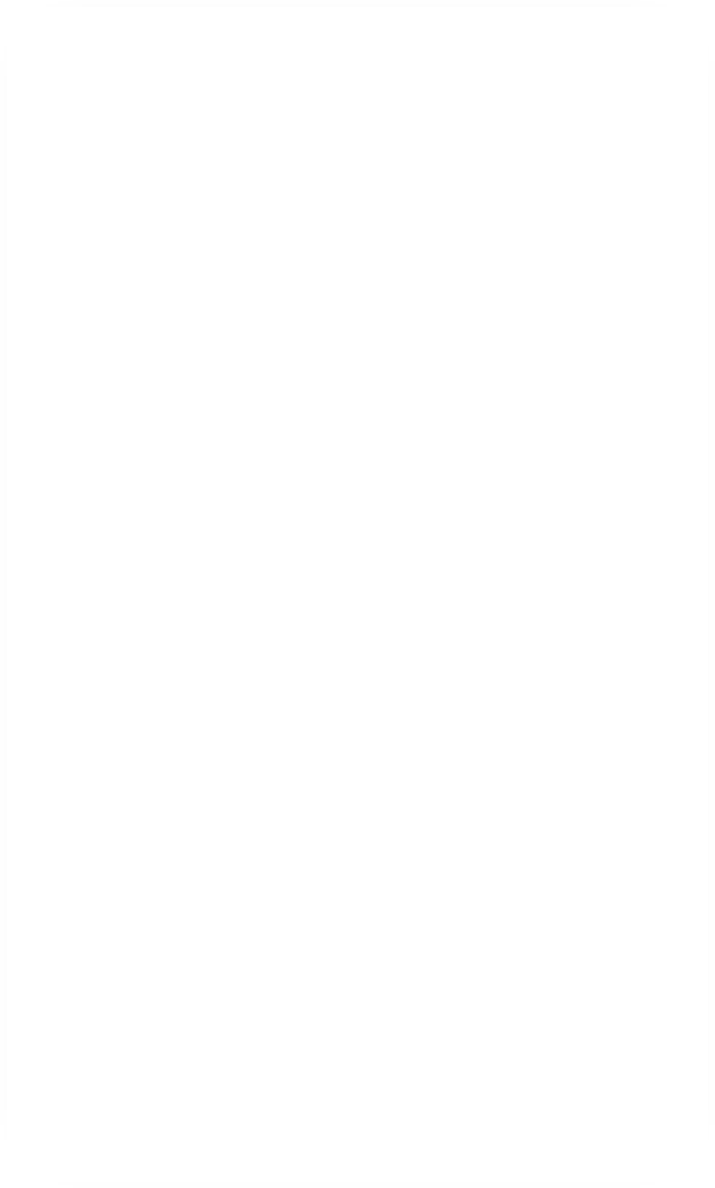 Население Шовгеновского района 16262 человек
В состав Шовгеновского района входит 6 сельских поселений:
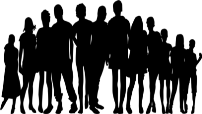 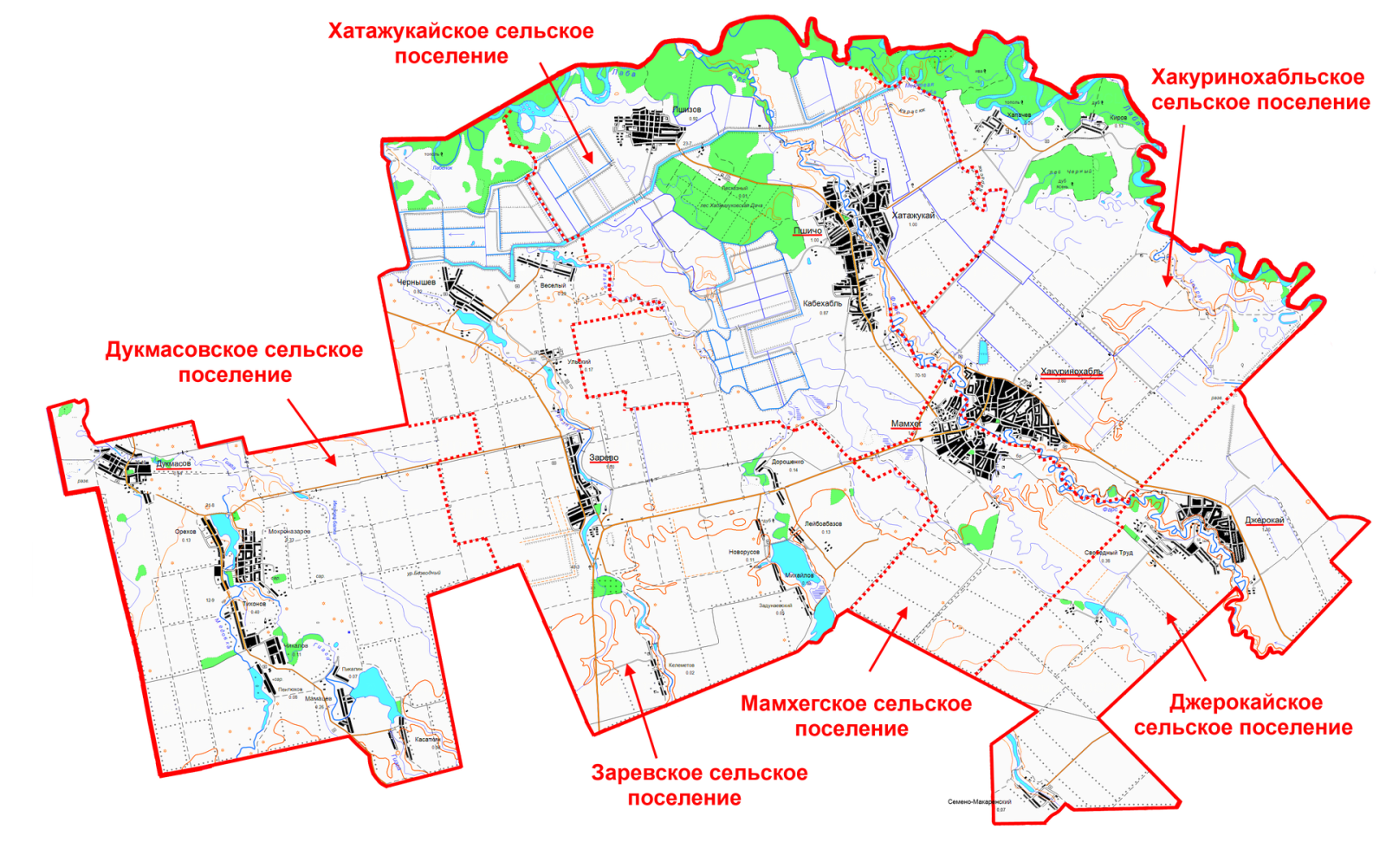 3
Основные показатели социально-экономического развития
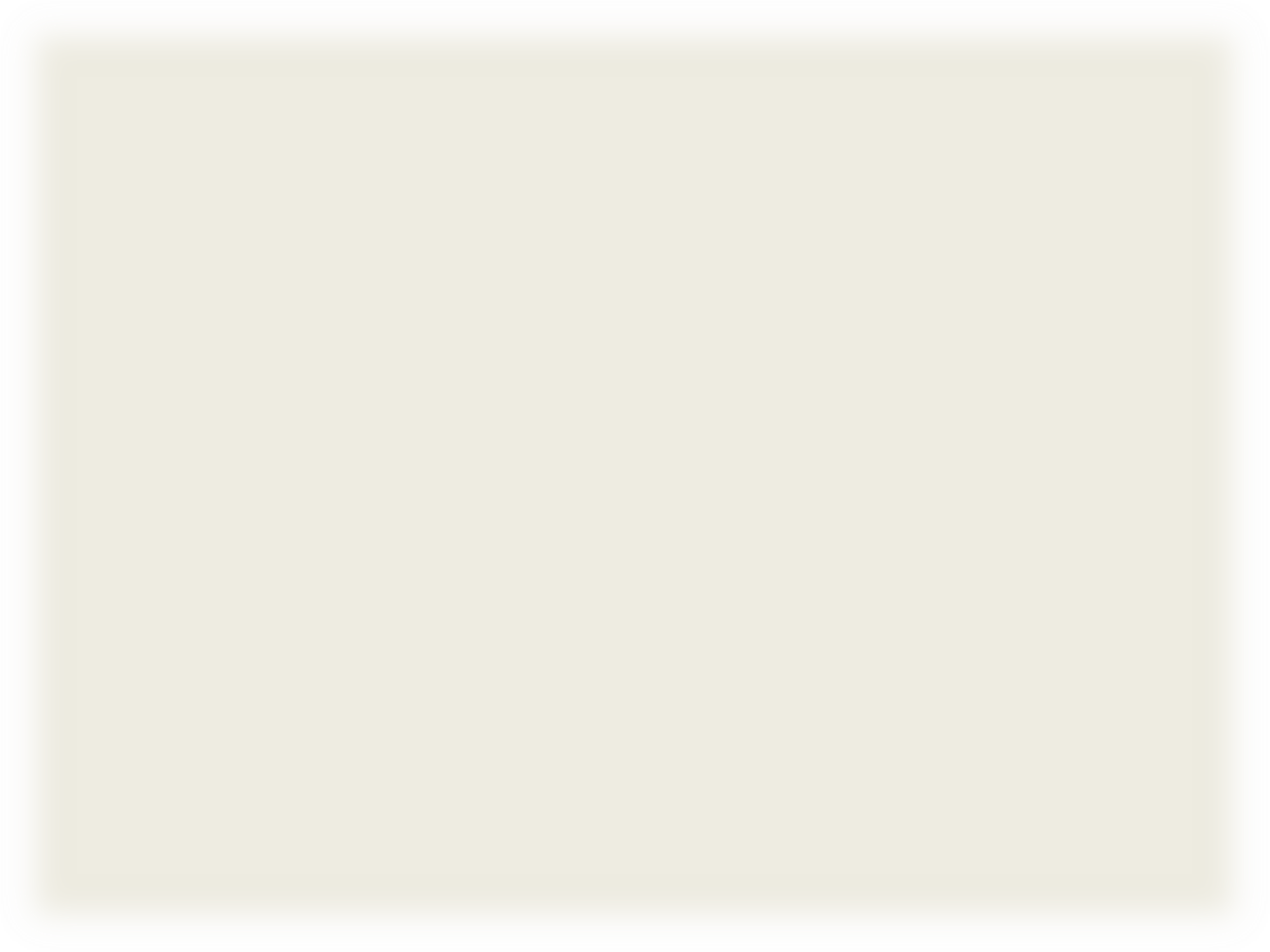 БЮДЖЕТНЫЙ ПРОЦЕСС В ШОВГЕНОВСКОМ РАЙОНЕ
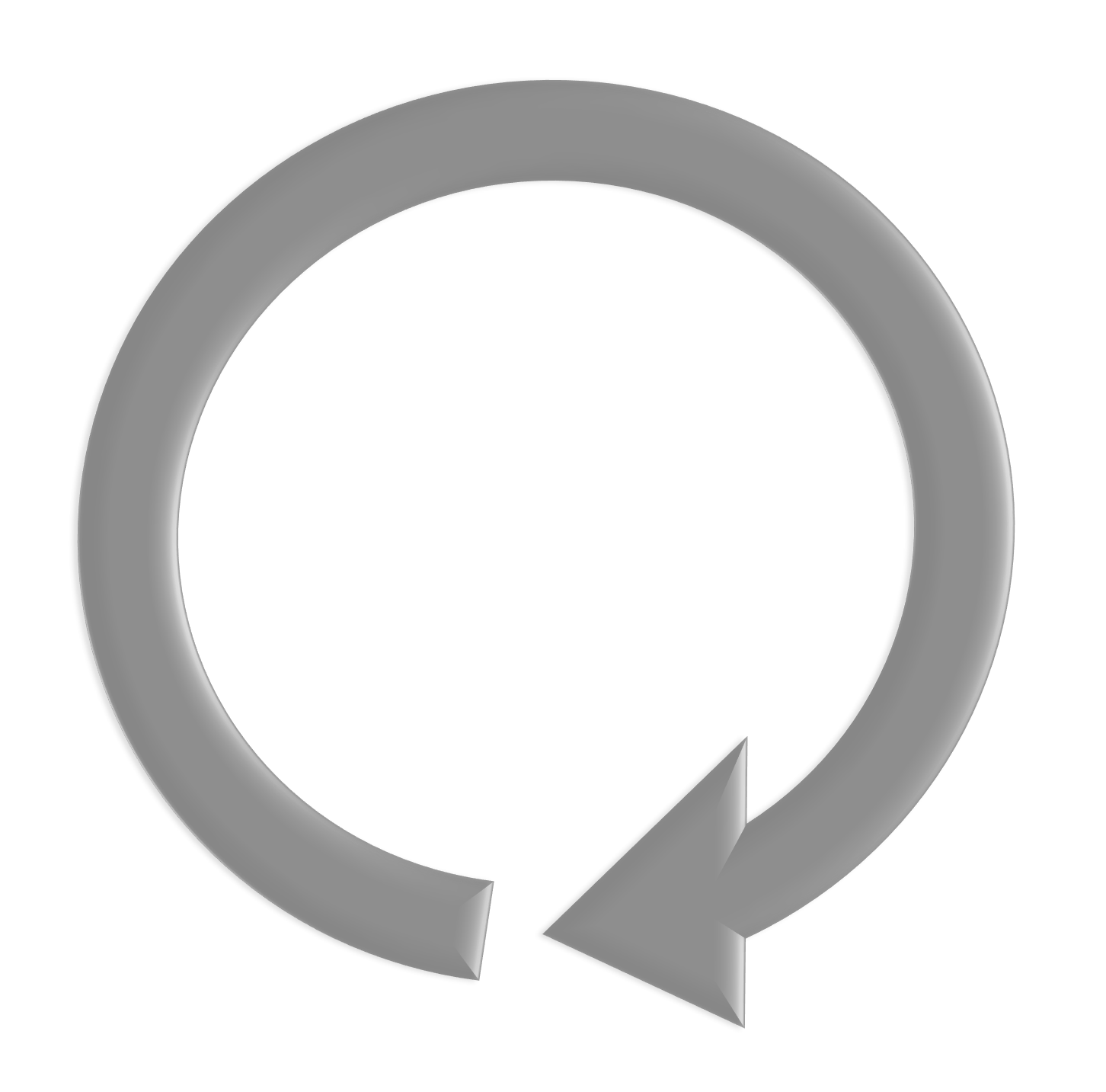 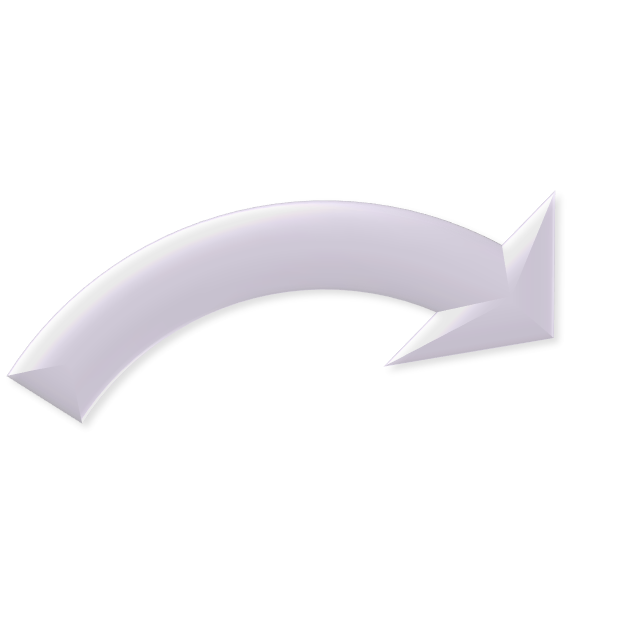 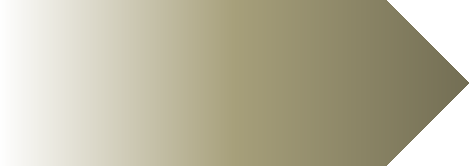 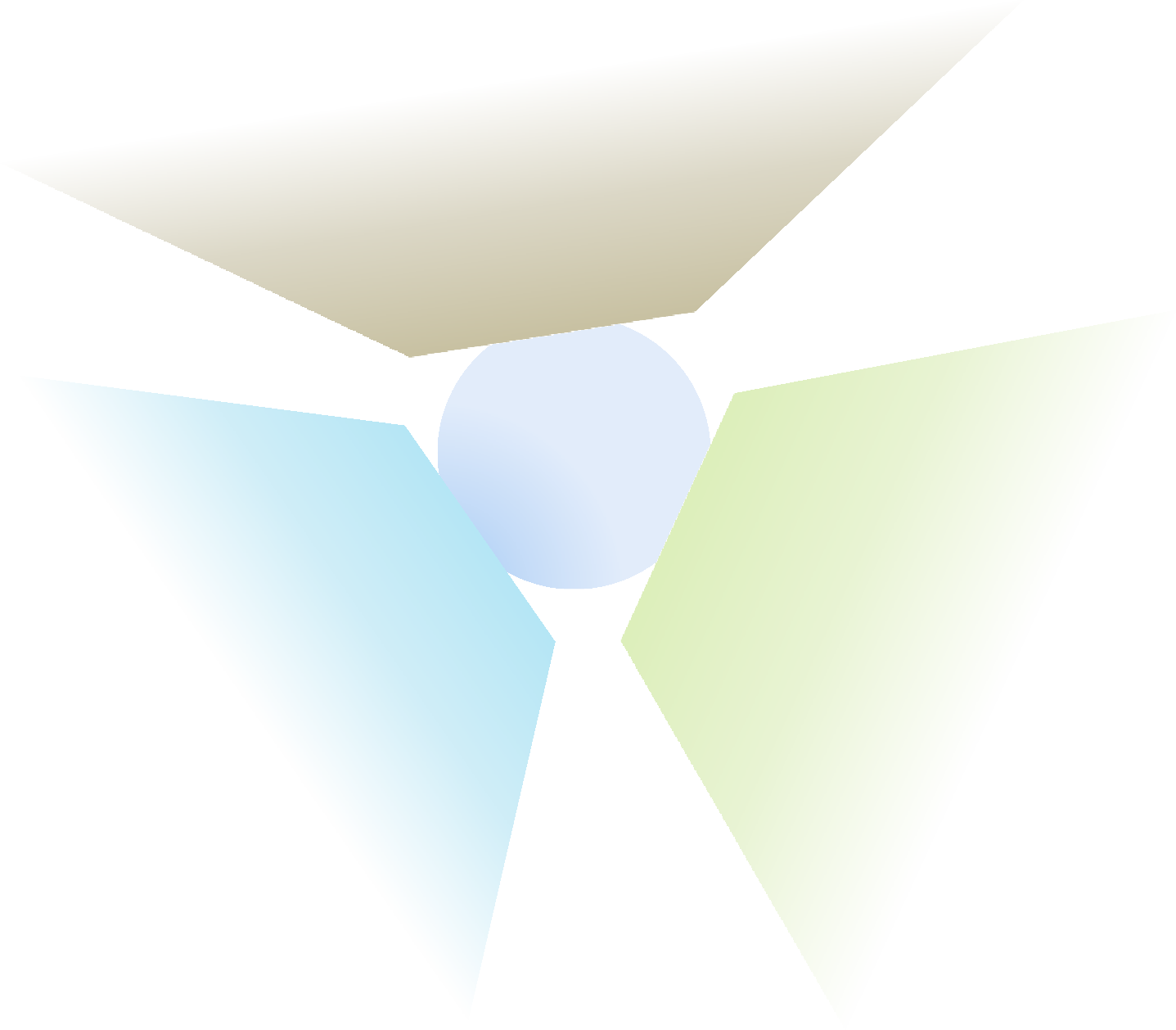 Исполнение бюджета в
текущем году
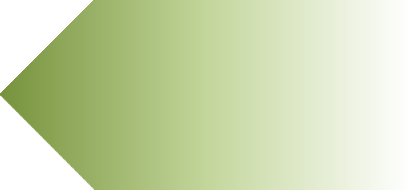 Формирование  годового отчета об  исполнении бюджета
предыдущего года
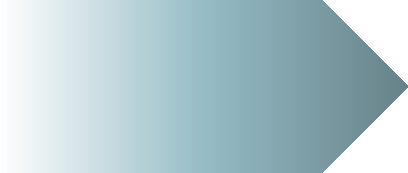 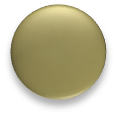 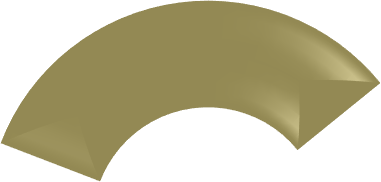 2
Утверждение Бюджета  очередного года
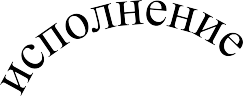 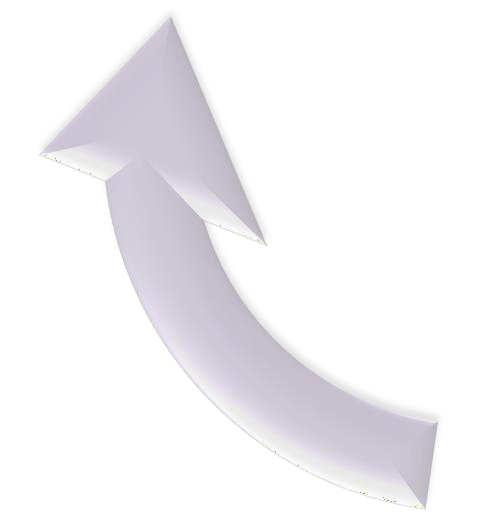 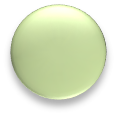 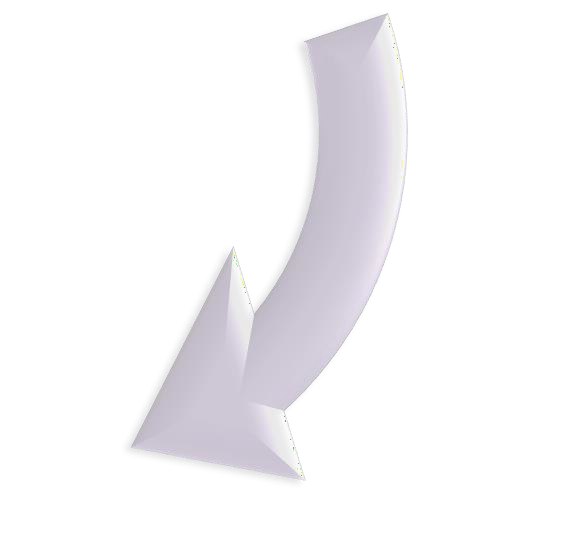 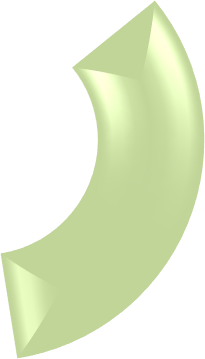 3
Бюджетный  процесс
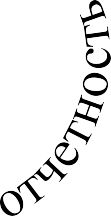 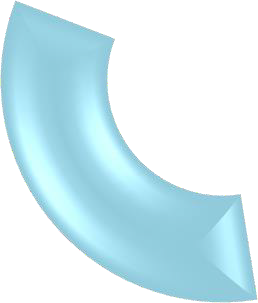 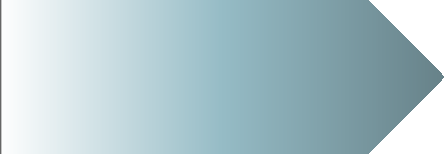 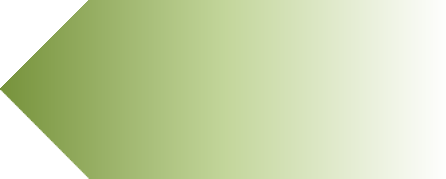 Рассмотрение проекта  очередного года  Советом народных депутатов МО «Шовгеновский район»
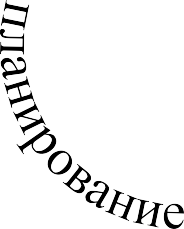 Публичные слушания по  отчёту об исполнении
бюджета предыдущего  года
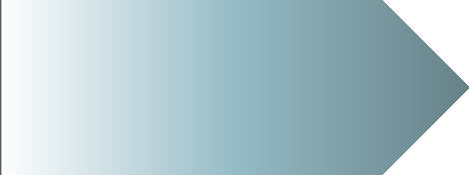 Публичные слушания по  проекту бюджета  очередного года
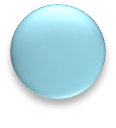 1
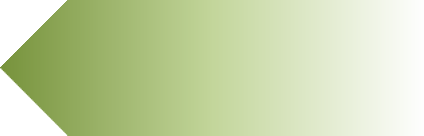 Рассмотрение и  утверждение отчета об  исполнении бюджета
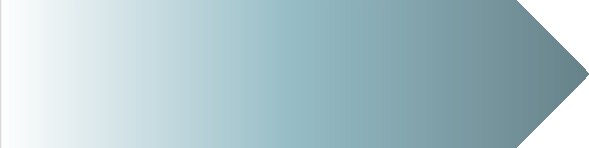 Составление проекта бюджета  очередного года
5
Бюдже́т (от старонормандского bougette в знач. кошелёк, сумка, мешок с деньгами) — смета доходов и расходов определённого субъекта (семьи, бизнеса, организации, государства и т. д.), устанавливаемая на определённый период времени, обычно на один год.
Доходы бюджетов - это денежные средства, поступающие в безвозмездном и безвозвратном порядке согласно законодательству РФ в распоряжение органов государственной власти Российской Федерации, субъектов РФ и муниципальных образований (ст. 6 БК РФ).

Расходы бюджета – экономические отношения, связанные с распределением фонда денежных средств государства и его использованием по отраслевому, ведомственному, целевому и территориальному назначению

Доходы-расходы=дефицит/профицит
Дефицит – расходы больше доходов
Профицит – доходы больше расходов
Показатели консолидированного бюджета муниципального образования «Шовгеновский район» в расчете на 1 жителя, руб.
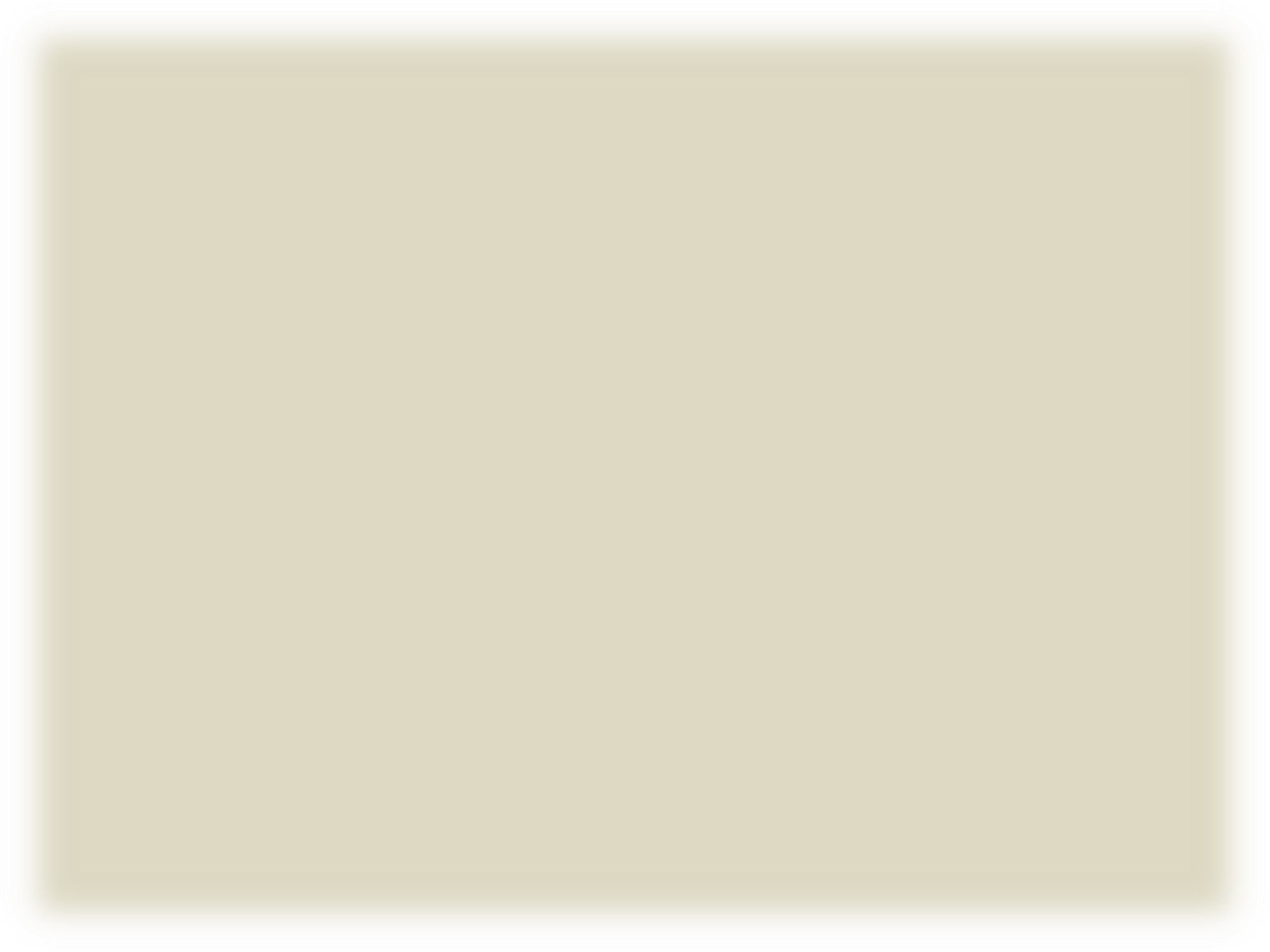 ОСНОВНЫЕ НАПРАВЛЕНИЯ БЮДЖЕТНОЙ ПОЛИТИКИ ШОВГЕНОВСКОГО РАЙОНА НА 2024 ГОД И ПЛАНОВЫЙ ПЕРИОД 2025 И 2026 ГОДОВ
Основные направления бюджетной политики
Основные направления налоговой политики
-проведение ответственной бюджетной политики, способствующей обеспечению долгосрочной сбалансированности и устойчивости бюджетной системы муниципального образования «Шовгеновский район» и формированию условий для ускорения темпов экономического роста, укреплению финансовой стабильности в муниципальном образовании «Шовгеновский район»;
-достижение целевых показателей, предусмотренных муниципальными программами муниципального образования «Шовгеновский район», Указом Президента Российской Федерации от 7 мая 2018 года № 204, Стратегией социально-экономического развития муниципального образования «Шовгеновский район»;
-обеспечение ежегодного повышения оплаты труда работникам бюджетного сектора экономики;
-сохранение социальной направленности консолидированного бюджета муниципального образования «Шовгеновский район»;
-совершенствование государственной социальной поддержки граждан на основе применения принципа нуждаемости и адресности;
-повышение качества государственных и муниципальных услуг;
-обеспечение справедливой конкуренции на рынке государственных (муниципальных) услуг;
-развитие механизмов привлечения социально ориентированных некоммерческих организаций к оказанию социальных услуг на конкурентной основе;
-принятие мер по недопущению кредиторской задолженности по заработной плате и социальным выплатам;
-внедрение принципов инициативного бюджетирования, предполагающих участие граждан в определении и выборе предметов расходования бюджетных средств, а также последующем контроле за реализацией отобранных проектов;
-содействие расширению производственного потенциала экономики муниципального образования «Шовгеновский район», принятие мер по повышению инвестиционной привлекательности муниципального образования «Шовгеновский район»;
-совершенствование системы планирования бюджетных инвестиций в объекты капитального строительства, путем введения механизма обоснования инвестиций;
-совершенствование механизма предоставления межбюджетных трансфертов местным бюджетам в форме субсидий, субвенций и иных межбюджетных трансфертов, имеющих целевое назначение, предоставление которых осуществляется в пределах суммы, необходимой для оплаты денежных обязательств по расходам получателей средств местных бюджетов, источником финансового обеспечения которых являются данные межбюджетные трансферты.
-мониторинг налогового администрирования в целях выработки предложений по совершенствованию налогового законодательства;
-продолжение работы по эффективному межведомственному взаимодействию, целями которого являются повышение уровня собираемости налогов, снижение недоимки, достижение высокой степени достоверности информации об объектах налогообложения;
-совершенствование практики перехода на новые принципы налогообложения от кадастровой стоимости по налогу на имущество организаций и налогу на имущество физических лиц;
-создание правовой основы для проведения оценки эффективности применения льгот по местным налогам в целях их ежегодного мониторинга и актуализации в рамках планируемого на федеральном уровне перехода к их учету в составе налоговых расходов государственных (муниципальных) программ;
-активизация работы, направленной на эффективное использование инструментов, противодействующих уклонению от исполнения обязанностей по уплате налогов, с целью повышения налоговой дисциплины и мотивации налогоплательщика самостоятельно уточнять свои налоговые обязательства по уплате налогов и сборов;
обеспечение предсказуемости управленческих решений в налоговой сфере, стабильности при принятии решений по установлению ставок местных налогов;
-проведение оптимизации структуры имущества, находящегося в муниципальной собственности муниципальной собственности, с целью получения дополнительных доходов от его использования или реализации;
-обеспечение полноценного и достоверного учета муниципального имущества, а также земельных участков, государственная собственность на которые не разграничена, предоставленных в аренду;
-повышение эффективности реализации мер, направленных на расширение налоговой базы по имущественным налогам, путем выявления и включения в налогооблагаемую базу недвижимого имущества и земельных участков, которые до настоящего времени не зарегистрированы;
-поддержание справедливого уровня налоговой нагрузки для физических и юридических лиц;
-поддержка малого и среднего предпринимательства, стимулирование самозанятости и предпринимательской инициативы;
-совершенствование законодательной базы по местным налогам и единому налогу на вмененный доход на основе единых методологических принципов;
-продолжение работы, направленной на легализацию трудовых отношений и снижение неформальной занятости.
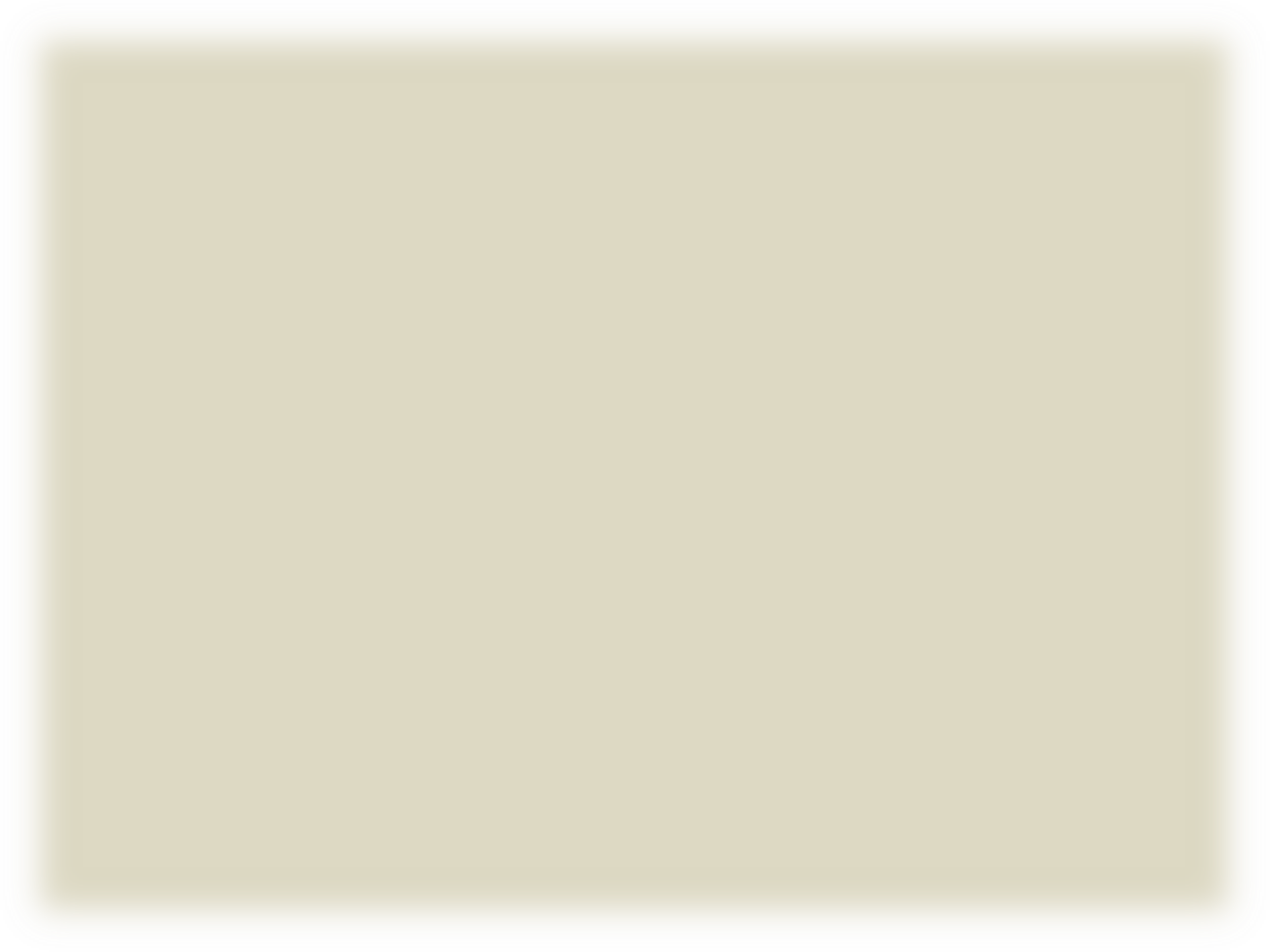 8
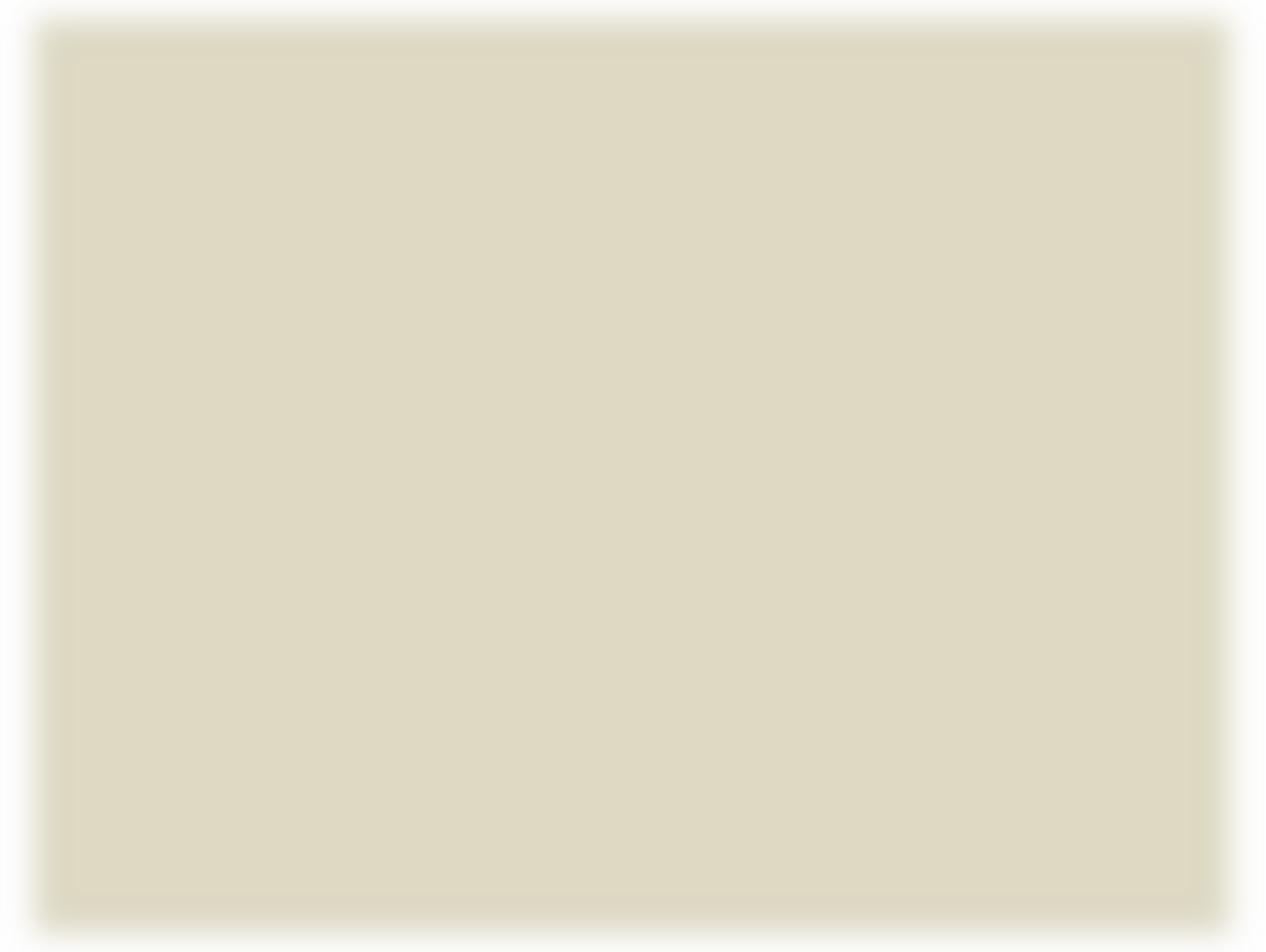 ОСНОВНЫЕ НАПРАВЛЕНИЯ НАЛОГОВОЙ ПОЛИТИКИ  ШОВГЕНОВСКОГО РАЙОНА НА 2024 ГОД И ПЛАНОВЫЙ ПЕРИОД 2025 И 2026 ГОДОВ
Основными направлениями налоговой политики Республики Адыгея на 2024 год и на плановый период 2025 и 2026
годов являются:
совершенствование механизмов взаимодействия исполнительных органов государственной власти Республики Адыгея и  территориальных органов федеральных органов государственной власти в части качественного администрирования доходов  республиканского бюджета Республики Адыгея и повышения уровня собираемости налоговых и неналоговых доходов;
усиление претензионно-исковой работы с неплательщиками и осуществление мер принудительного взыскания  задолженности по платежам в бюджеты всех уровней во взаимодействии с территориальными органами федеральных органов  исполнительной власти;
повышение уровня ответственности главных администраторов доходов за прогнозирование поступления доходов  консолидированного бюджета Республики Адыгея и выполнение в полном объеме утвержденных годовых бюджетных  назначений;
содействие вовлечению граждан в предпринимательскую деятельность и сокращение неформальной занятости в том  числе путем перехода граждан на применение специального налогового режима «Налог на профессиональный доход»;
проведение ежегодной оценки эффективности налоговых расходов Республики Адыгея;
продолжение работы по обеспечению полноценного и достоверного учета имущества, находящегося в государственной  собственности Республики Адыгея, а также земельных участков, предоставленных в аренду, государственная собственность на  которые не разграничена и которые расположены в границах городских округов;
проведение мероприятий по сокращению задолженности по доходам:
от сдачи в аренду земельных участков, находящихся в государственной собственности Республики Адыгея;  от использования имущества, находящегося в государственной собственности Республики Адыгея;
от сдачи в аренду земельных участков, государственная собственность на которые не разграничена и которые  расположены в границах городских округов.
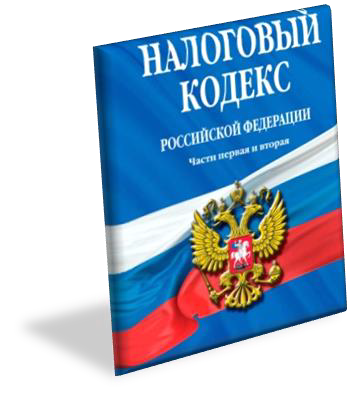 9
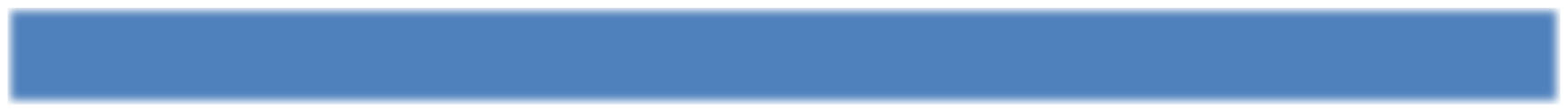 Консолидированный бюджет муниципальный образования «Шовгеновский район»
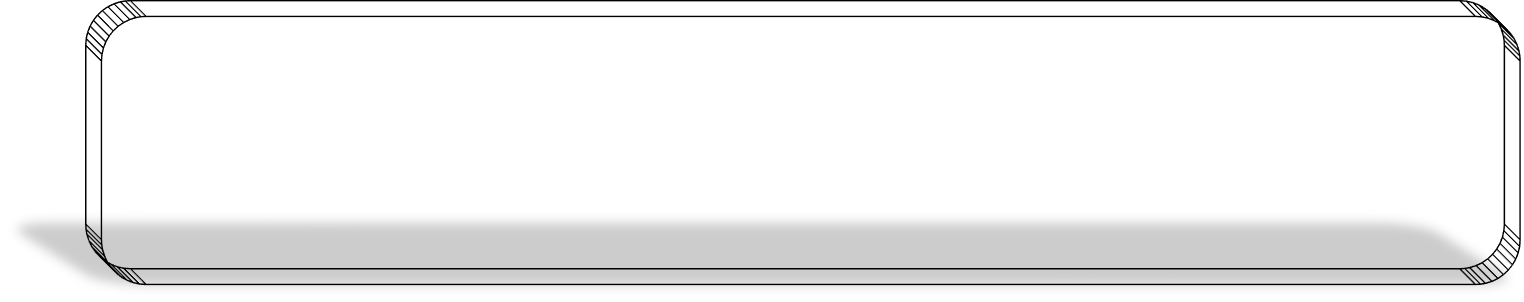 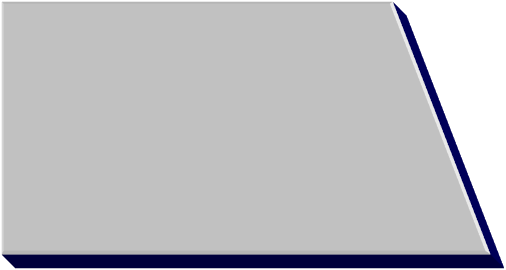 КОНСОЛИДИРОВАННЫЙ
БЮДЖЕТ МУНИЦИПАЛЬНОГО ОБРАЗОВАНИЯ «ШОВГЕНОВСКИЙ РАЙОН»
В состав входит
7 бюджетов
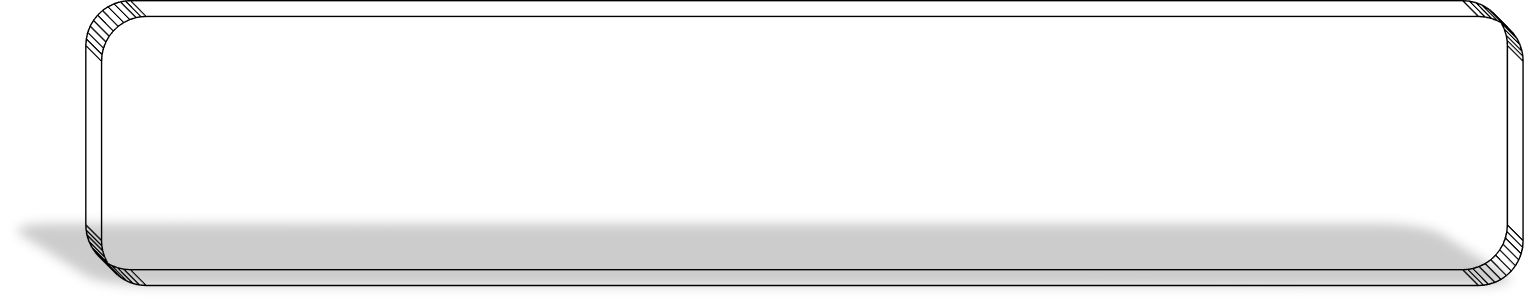 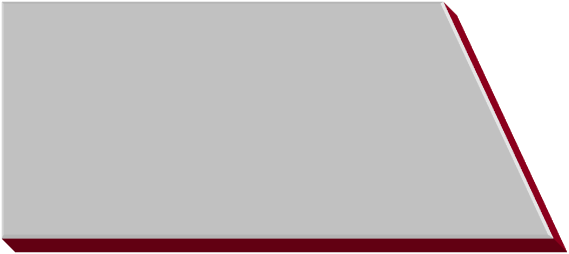 1 бюджет
БЮДЖЕТ МУНИЦИПАЛЬНОГО ОБРАЗОВАНИЯ «ШОВГЕНОВСКИЙ РАЙОН»
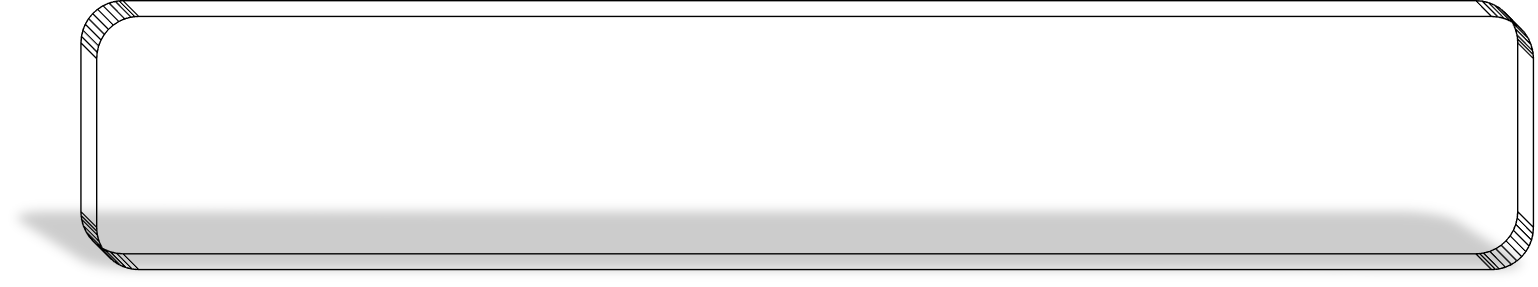 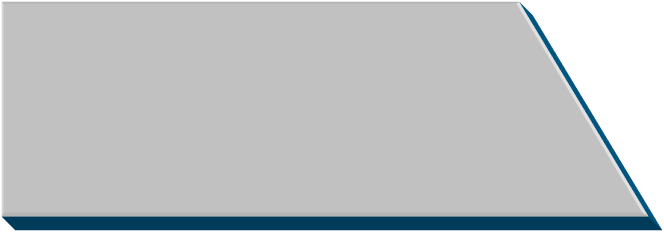 6 БЮДЖЕТОВ СЕЛЬСКИХ ПОСЕЛЕНИЙ
БЮДЖЕТЫ СЕЛЬСКИХ ПОСЕЛЕНИЙ
10
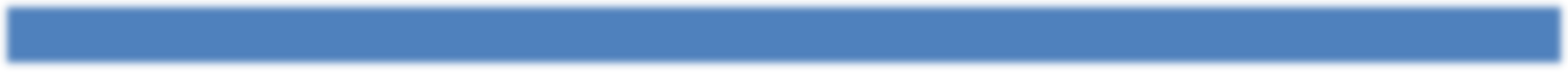 Консолидированный муниципальный бюджет Шовгеновского района   (тыс. руб.)
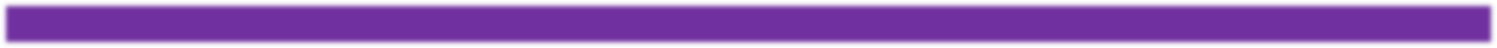 КОНСОЛИДИРОВАННЫЙ БЮДЖЕТ  РАЙОНА
БЮДЖЕТ МУНИЦИПАЛЬНОГО РАЙОНА
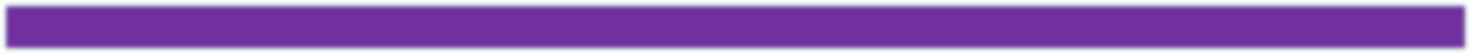 БЮДЖЕТЫ СЕЛЬСКИХ ПОСЕЛЕНИЙ
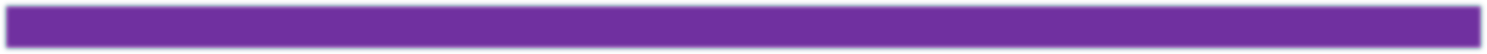 11
ОСНОВНЫЕ ПАРАМЕТРЫ МУНИЦИПАЛЬНОГО БЮДЖЕТАШОВГЕНОВСКОГО РАЙОНА
Основные характеристики районного бюджета на 2024 год и на плановый период
2025 и 2026 годов характеризуются следующими данными:
тыс. руб.
12
Налоговые и неналоговые доходы бюджета муниципального образования «Шовгеновский район», тыс. руб.
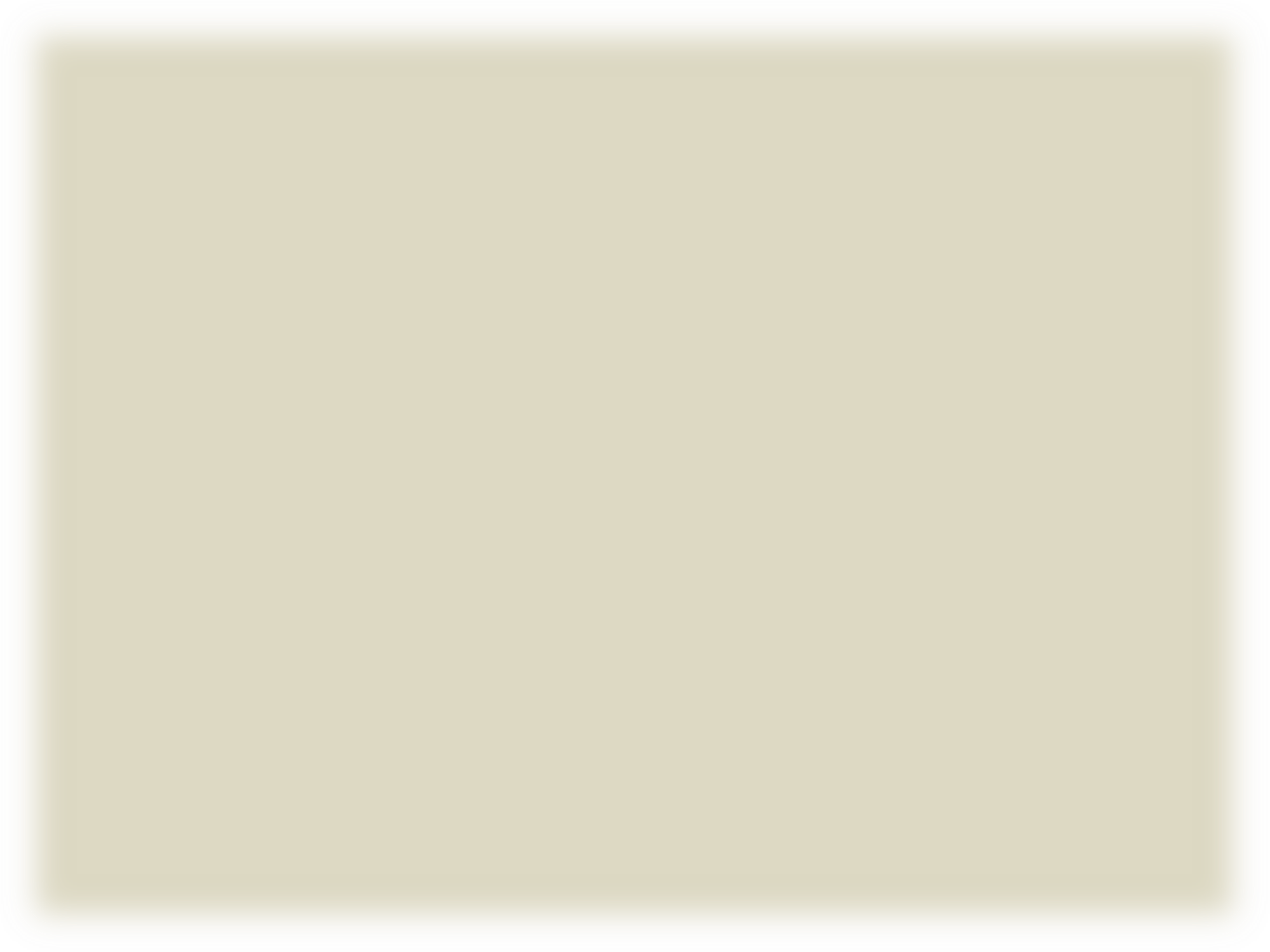 Объем и структура доходов муниципального бюджета Шовгеновского района
тыс. руб.
14
Основные характеристики бюджета муниципального образования «Шовгеновский район»
Налоговые поступления
Поступления от уплаты организациями и гражданами налогов и сборов, определенных налоговым законодательством Российской Федерации и законодательством Республики Адыгея:
- Налог на доходы физических лиц;
- Налог на совокупный доход;
- Налог на имущество организаций ;
- Государственная пошлина;
- Налог на товары (работы, услуги), реализуемые на территории РФ;
- другие
Неналоговые поступления
Поступления от уплаты организациями и гражданами других платежей и сборов, установленных законодательством Российской Федерации и Республики Адыгея:
- Доходы от использования имущества, находящегося  в государственной или муниципальной собственности;
- Штрафы, санкции и возмещение ущерба;
- Платежи при пользовании природными ресурсами;
- Доходы от продажи материальных и нематериальных активов;
- другие
Безвозмездные поступления
Поступающие в бюджет денежные средства на безвозвратной и безвозмездной основе и республиканского бюджета Республики Адыгея(межбюджетные трансферты в виде дотаций, субсидий, субвенций), а также перечисления от физических и юридических лиц
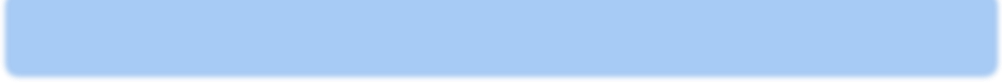 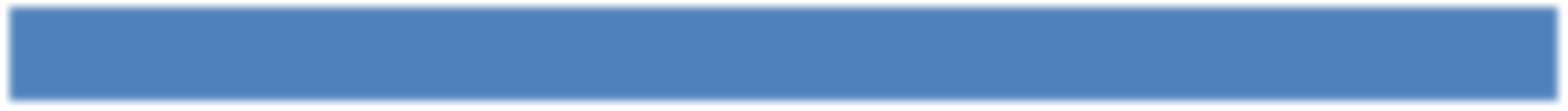 Объем и структура налоговых и неналоговых доходов
муниципального бюджета Шовгеновского района
16
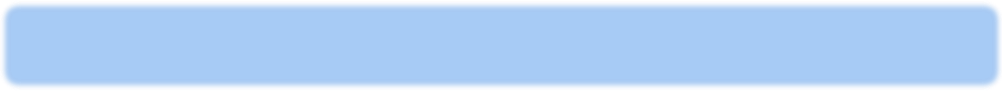 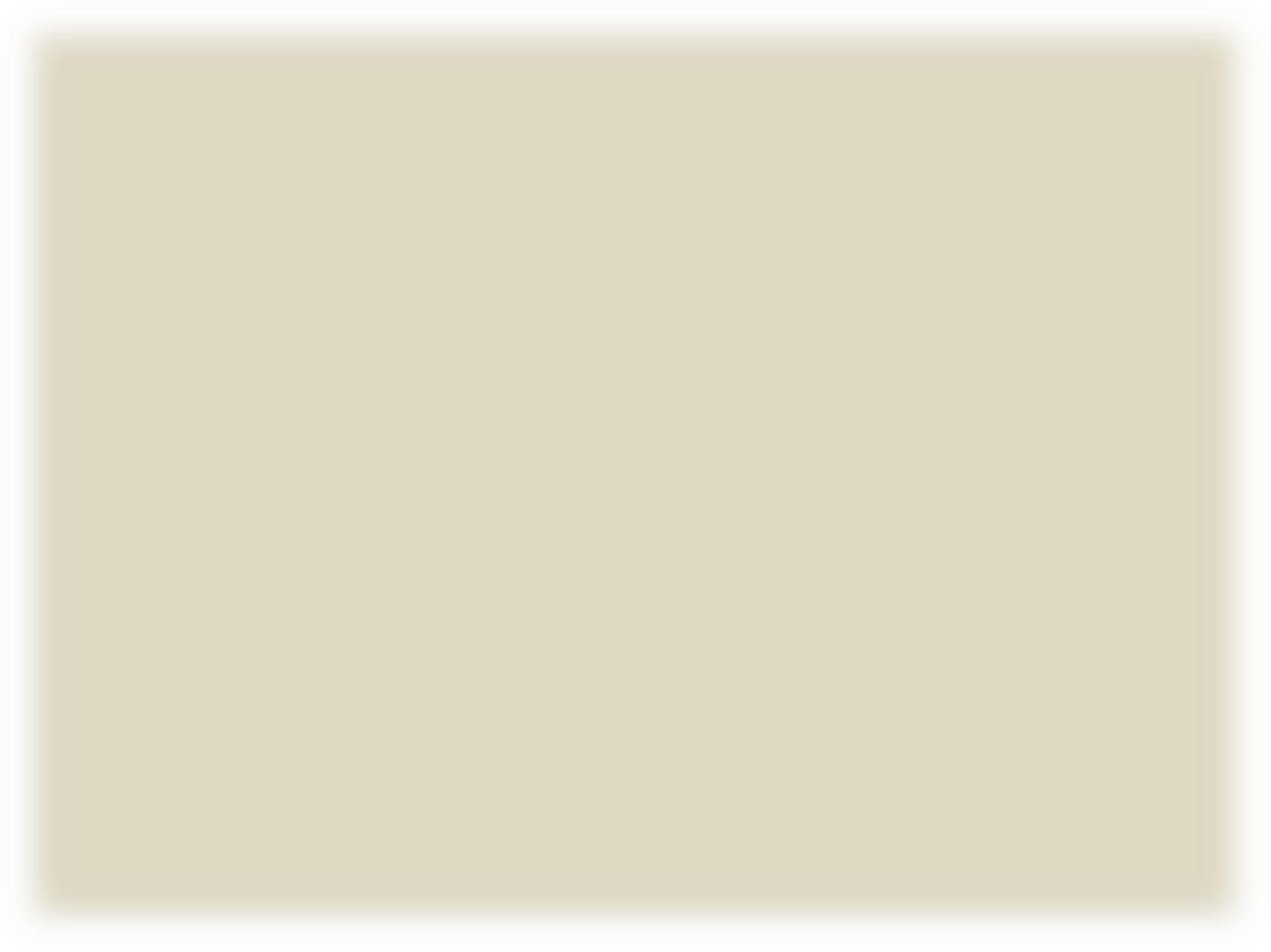 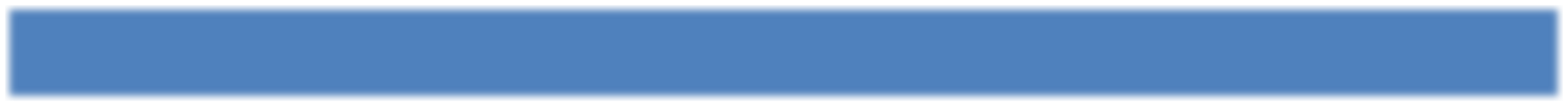 Объем и структура безвозмездных поступлениймуниципального бюджета Шовгеновского района
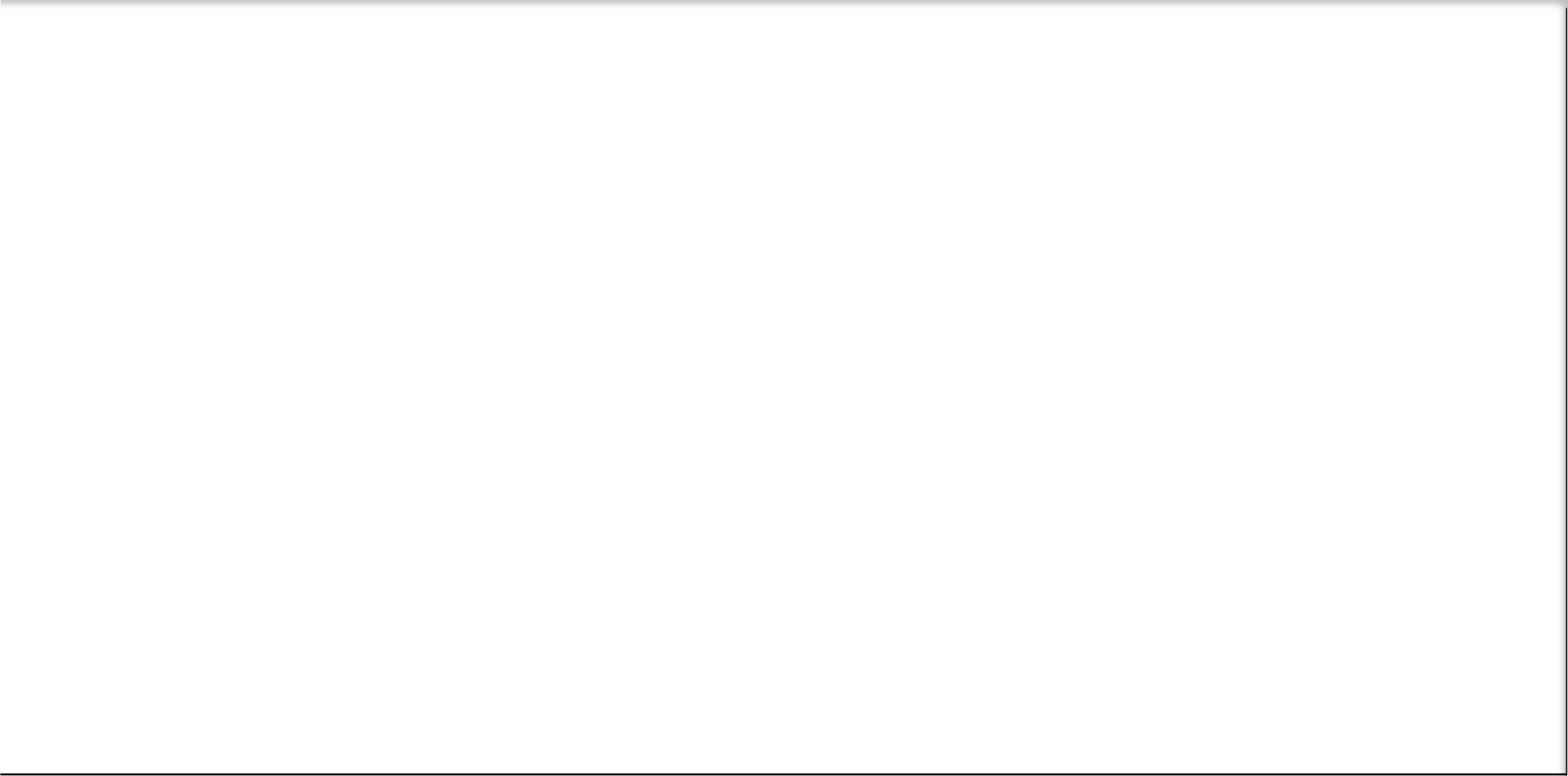 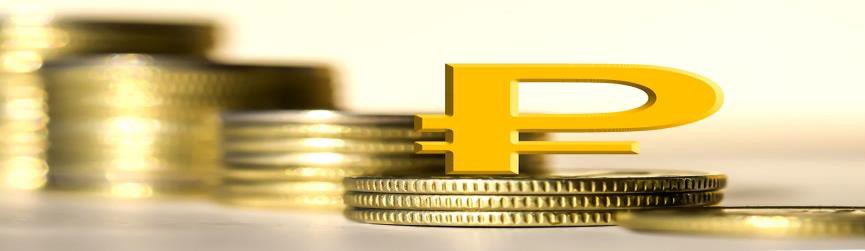 17
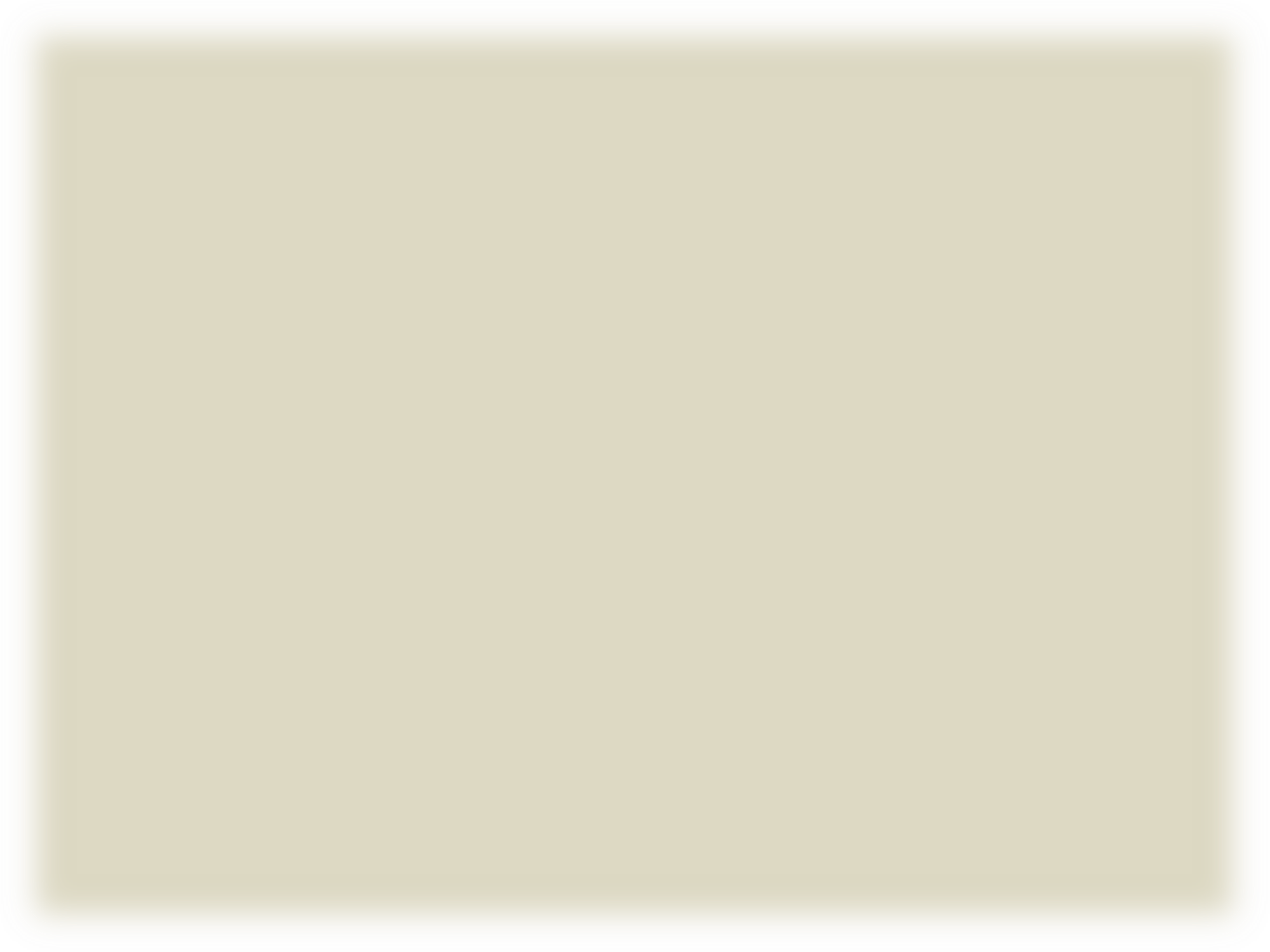 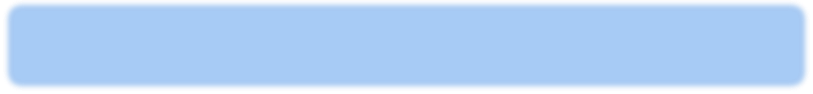 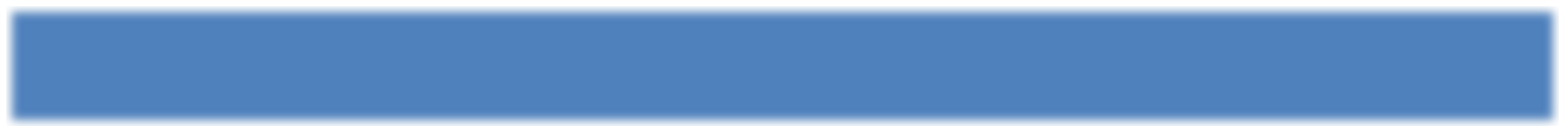 СТРУКТУРА РАСХОДОВ МУНИЦИПАЛЬНОГО БЮДЖЕТА ШОВГЕНОВСКОГО РАЙОНА В 2024 ГОДУ
тыс. руб.
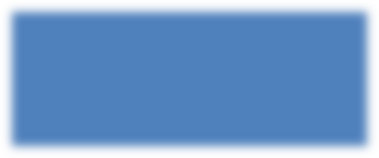 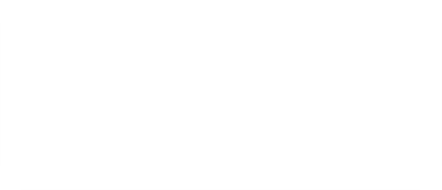 Культура,  кинематография  111086,4 (17,1%)
Образование 
330525,7 (51,0%)
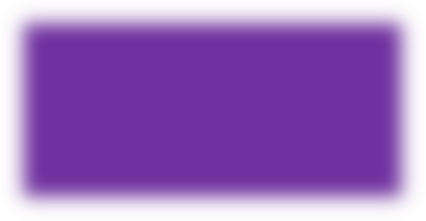 Жилищно-коммунальное  хозяйство 5336,5(0,8%)
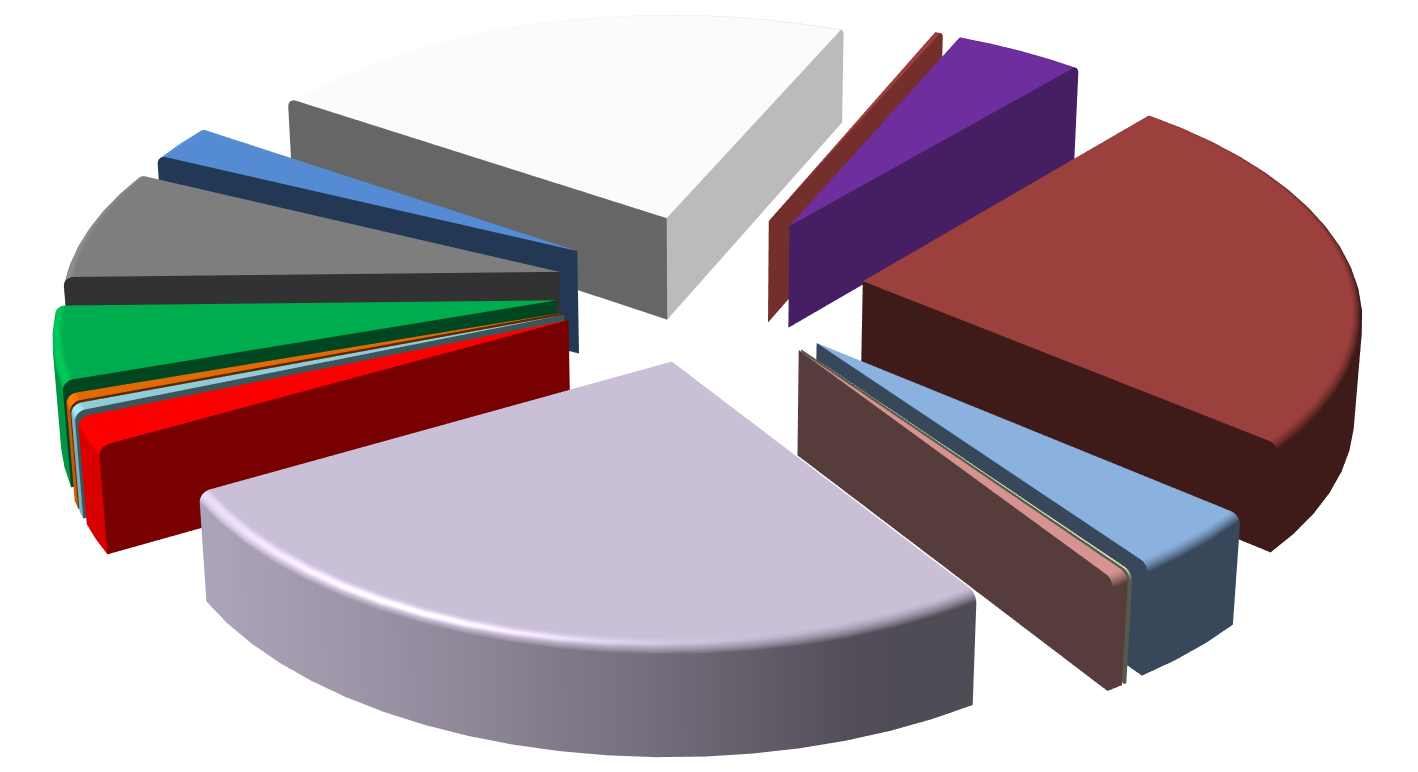 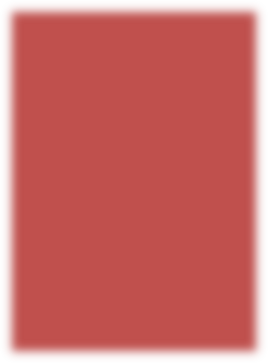 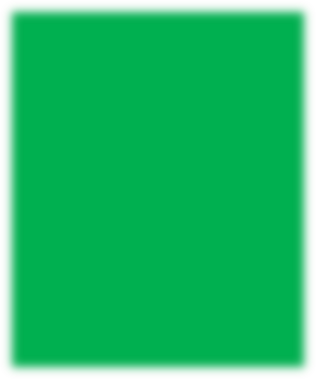 Межбюджетные  трансферты  общего характера  бюджетам
бюджетной  системы  Российской  Федерации
14563,0 (2,2%)
Национальная
экономика  2390,6
(0,4%)
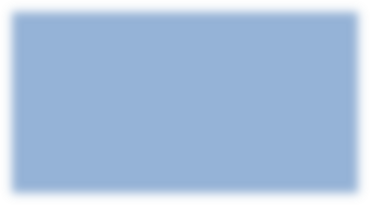 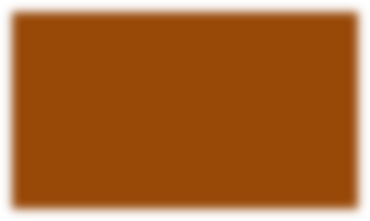 Национальная  безопасность и  правоохранительная
деятельность 3313,9
(0,5%)
Средства массовой  информации 9119,0
(1,4%)
Общегосударственные  вопросы
69109,3 (10,7%)
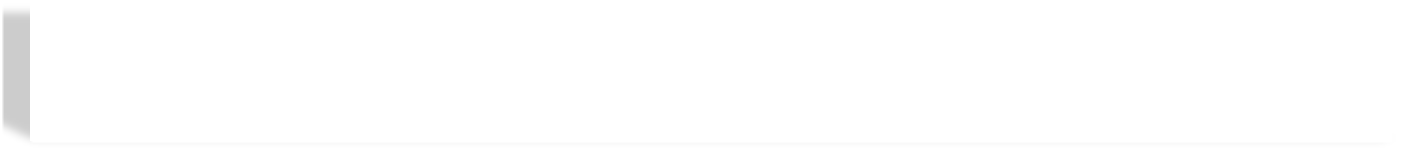 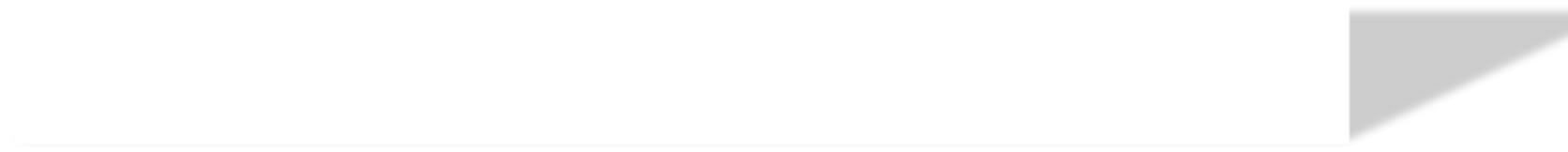 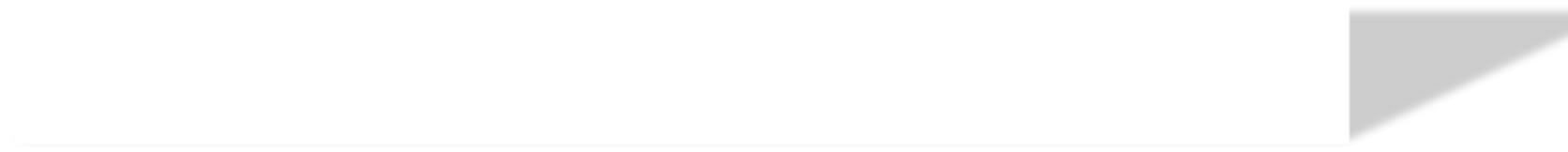 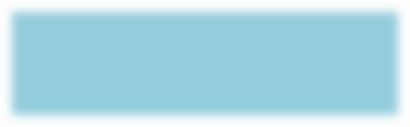 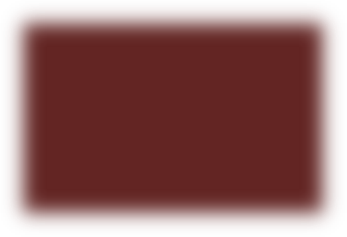 Обслуживание  государственного  (муниципального)  долга 0,9
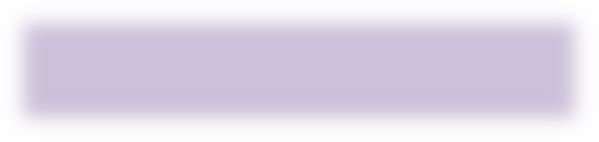 Социальная политика 102580,6 (15,9%)
ВСЕГО: 648025,9
18
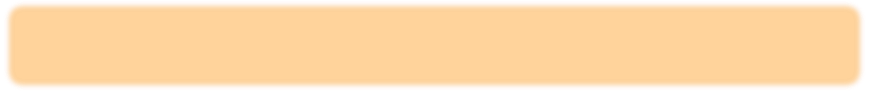 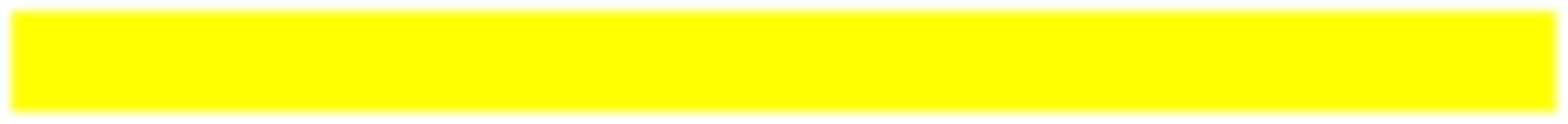 Бюджет Шовгеновского района сохранит социальную направленность
Расходы республиканского бюджета в 2024
году составят 85,5 %
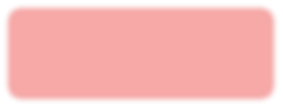 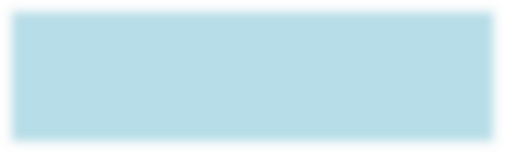 Средства массовой  информации  9119,0 тыс. руб.
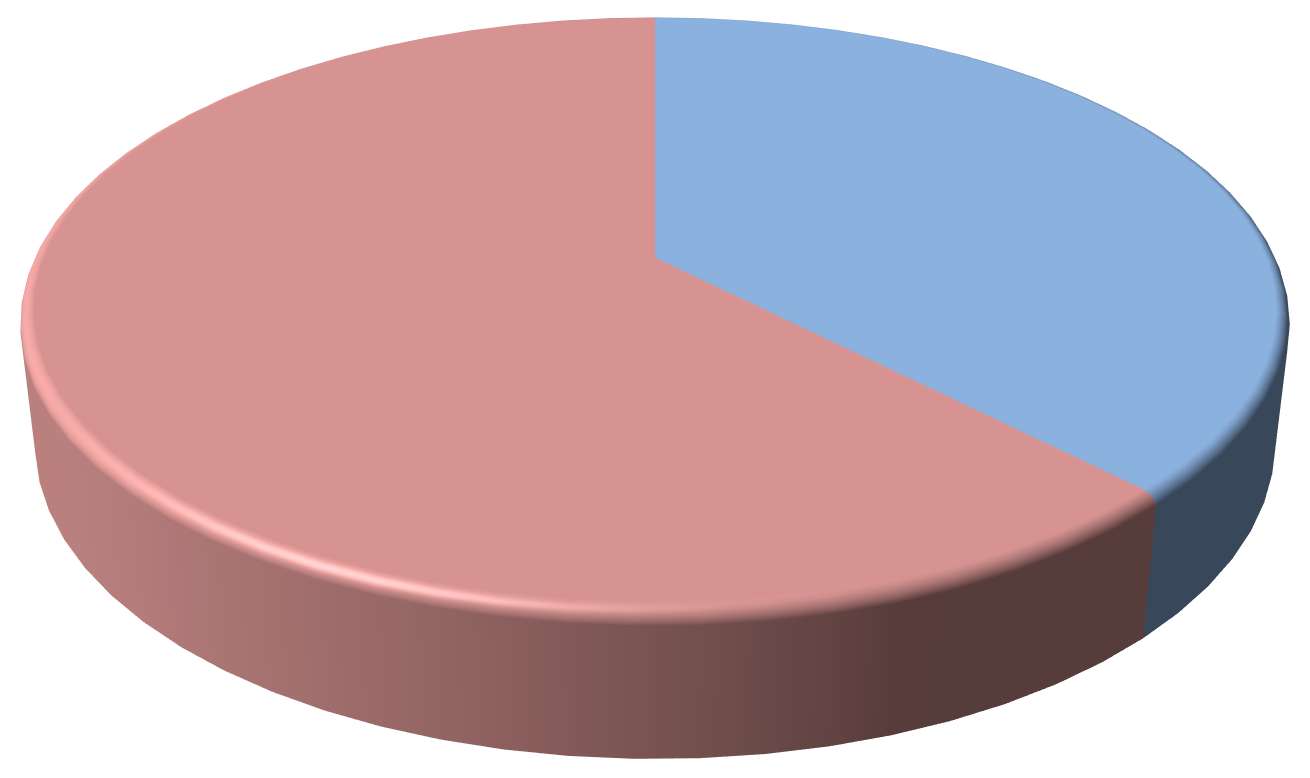 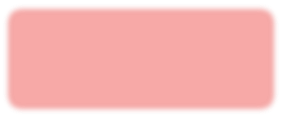 Расходы в других
отраслях 14,5%
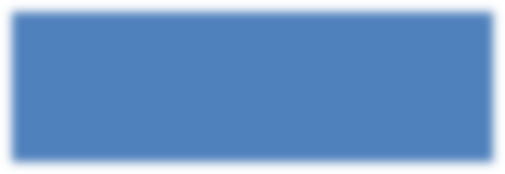 Расходы,  направленные на  социальную
сферу 85,5%
Культура, кинематография    111086,4 тыс. руб.
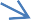 .
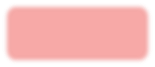 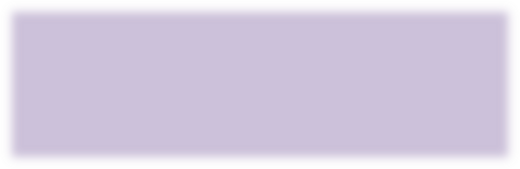 Социальная политика  102580,6тыс.руб.
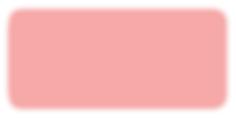 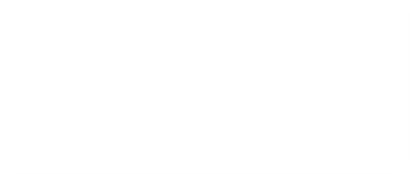 Образование
330525,7 тыс. руб.
.
19
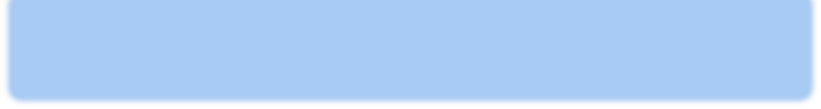 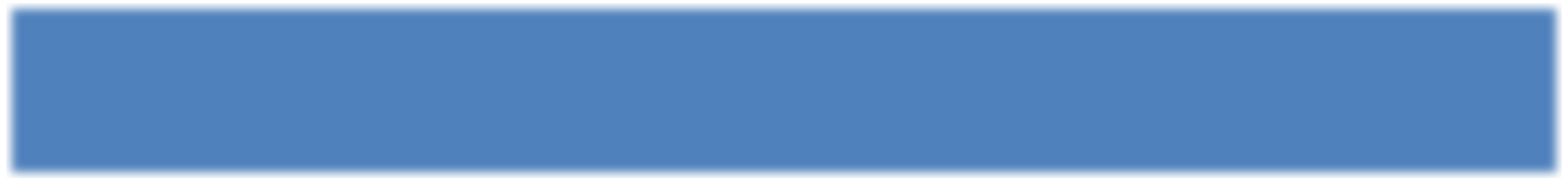 Распределение бюджетных ассигнований бюджета  муниципальногообразования "Шовгеновский район» по разделам и подразделам классификации расходов  в  2022-2026 г. (тыс. руб.)
20
21
23
24
26
28
Расходы бюджета муниципального образования «Шовгеновский район» по видам расходовклассификации расходов, тыс. руб.
Сведения о расходах бюджета муниципального образования «Шовгеновский район» по целевым группамв сфере образования, тыс. руб.
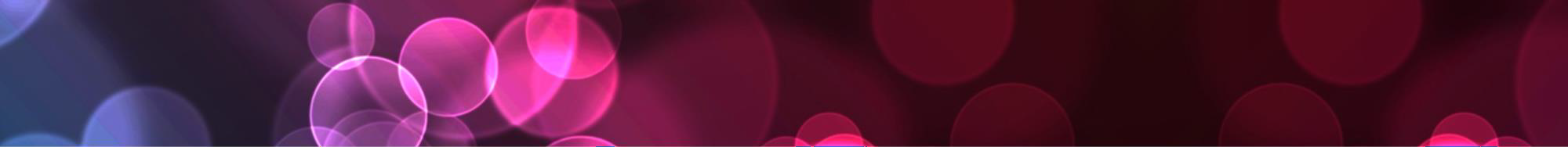 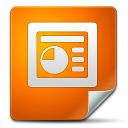 МЕЖБЮДЖЕТНЫЕ ТРАНСФЕРТЫ В БЮДЖЕТЫ МУНИЦИПАЛЬНЫХ ОБРАЗОВАНИЙ
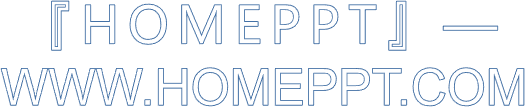 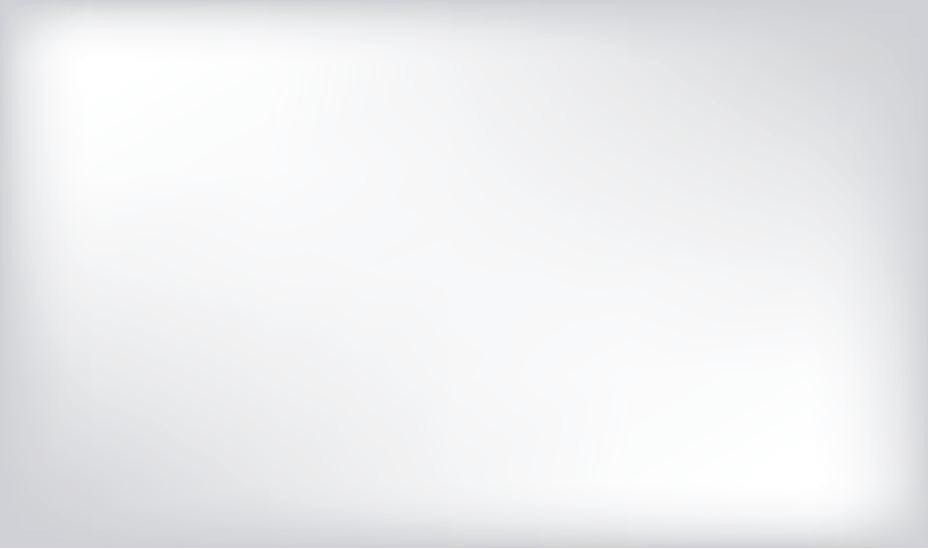 дотации
2024 год - 14563,0 тыс. руб.
2025 год - 14563,0 тыс. руб.
2026 год - 14563,0 тыс.руб.
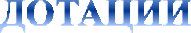 субвенции
2024 год – 33,0 тыс. руб.
2025 год - 33,0 тыс. руб.
2026 год – 33,0 тыс. руб.
ВСЕГО
2024 год – 14596,0 тыс. руб.
2025 год – 14596,0 тыс. руб.
2026 год – 14596,0 тыс. руб.
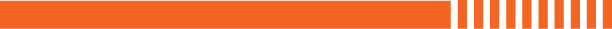 H O M E P P T	H T T P : / / W W W . H O M E P P T. C O M
31
Дотации на выравнивание бюджетной обеспеченности сельских  поселений, тыс. руб.
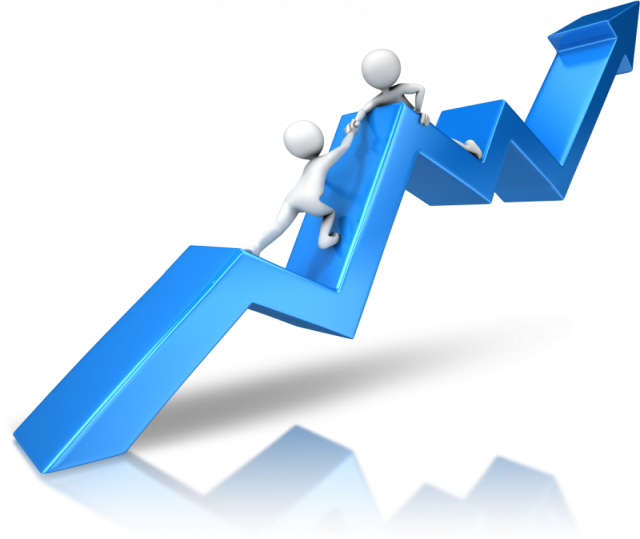 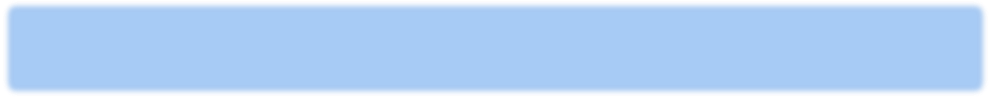 Программные расходы муниципального бюджетаШовгеновского района в 2024 году составят 547823,0 тыс. руб.
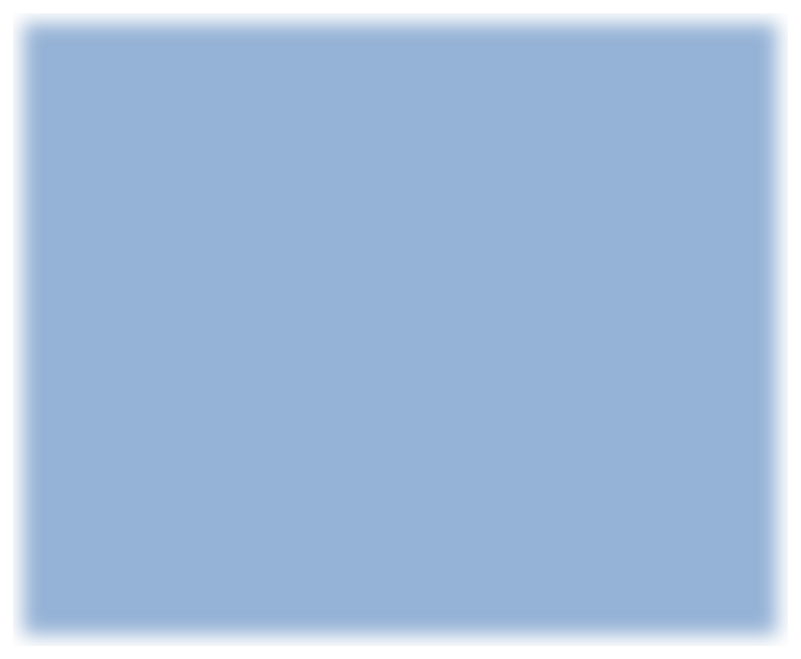 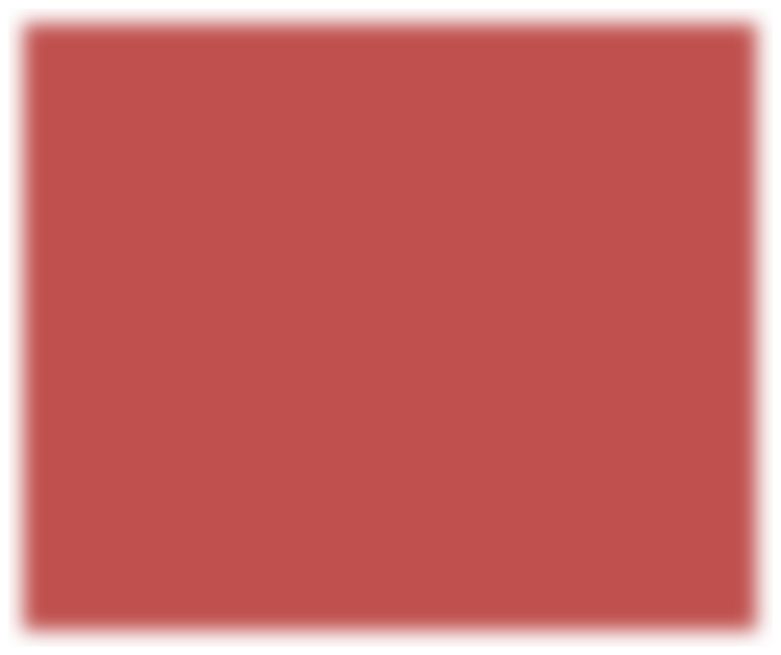 тыс. руб.
Муниципальные программы
МО «Шовгеновский район»
547823,0 (85,0%)
Расходы вне программ 100202,9 (15,0%)
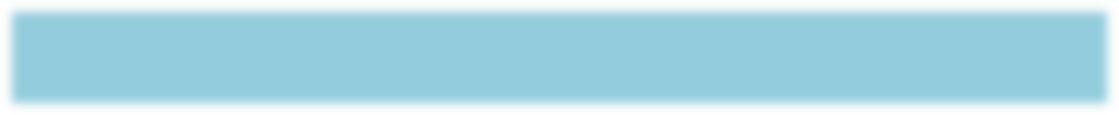 Программные расходы районного бюджета  в 2024 году составят 85,0%
33
Расходы на реализацию муниципальных программ МО «Шовгеновский район»
Тыс. руб.
34
Сведения об общественно-значимых проектах муниципального образования «Шовгеновский район»
Муниципальный долг МО «Шовгеновский район»
тыс. руб.
Бюджетные кредиты на 01.01.2024
900,3
Бюджетные кредиты на 01.01.2025
450,1
Бюджетные кредиты на 01.01.2026
0,0
38
ЧАСТО ЗАДАВАЕМЫЕ ВОПРОСЫ
39
ГЛОССАРИЙ
Безвозмездные поступления - поступающие, в бюджет денежные средства   на безвозвратной и безвозмездной основе из федерального бюджета
(межбюджетные трансферты в виде дотаций, субсидий, субвенций), а также перечисления от физических и юридических лиц

Бюджет - это план расходов и предполагаемых источников доходов для их финансирования Это важнейший финансовый документ, в котором  определяются те потребности, которые подлежат удовлетворению за счет денежных средств государственной казны
Муниципальная программа – документ стратегического планирования, содержащий комплекс планируемых мероприятий, взаимоувязанных по  задачам, срокам осуществления, исполнителям и ресурсам, и инструментов государственной политики, обеспечивающих в рамках реализации  ключевых государственных функций достижение приоритетов и целей государственной политики
Дефицит – превышение расходов бюджета над его доходами

Дотации - межбюджетные трансферты, предоставляемые на безвозмездной и безвозвратной основе без установления направлений и (или) условий  их использования

Доходы – поступающие в бюджет средства
Консолидированный бюджет муниципального района - бюджет субъекта Российской Федерации и свод бюджетов муниципальных  образований, входящих в состав субъекта Российской Федерации (без учета межбюджетных трансфертов между этими бюджетами)
Межбюджетные трансферты - средства, предоставляемые одним бюджетом бюджетной системы Российской Федерации другому бюджету  бюджетной системы Российской Федерации

Налоговые доходы - доходы от предусмотренных законодательством Российской Федерации федеральных налогов и сборов, в том числе от налогов,  предусмотренных специальными налоговыми режимами, и законодательством Республики Адыгея от региональных налогов

Неналоговые доходы - платежи, которые включают в себя возмездные операции от прямого предоставления государством в пользование имущества  и природных ресурсов, от различного вида услуг, а также платежи в виде штрафов или иных санкций за нарушение законодательства

Профицит – превышение доходов бюджета над его расходами
Расходы – выплачиваемые из бюджета средства
Субсидии - межбюджетные трансферты, предоставляемые в целях софинансирования расходных обязательств, возникающих при выполнении  полномочий органов государственной власти субъектов РФ по предметам ведения субъектов РФ и предметам совместного ведения РФ и субъектов  РФ, и расходных обязательств по выполнению полномочий органов местного самоуправления по вопросам местного значения
Субвенции - межбюджетные трансферты, предоставляемые бюджетам субъектов Российской Федерации в целях финансового обеспечения  расходных обязательств субъектов РФ и (или) муниципальных образований, возникающих при выполнении полномочий РФ, переданных для  осуществления органам государственной власти субъектов РФ и (или) органам местного самоуправления
40
Финансовое управление администрациимуниципального образования «Шовгеновский район»
а. Хакуринохабль, ул. Шовгенова, 9, 385440
тел. 8(87773) 9-21-80

Е-mail: finshov@rambler.ru







График работы финансового управления: понедельник, вторник, среда, четверг -с 9.00 до 18.00,
пятница -с 9.00 до 17.00. Перерыв -с 13.00 до 14.00.
.
41